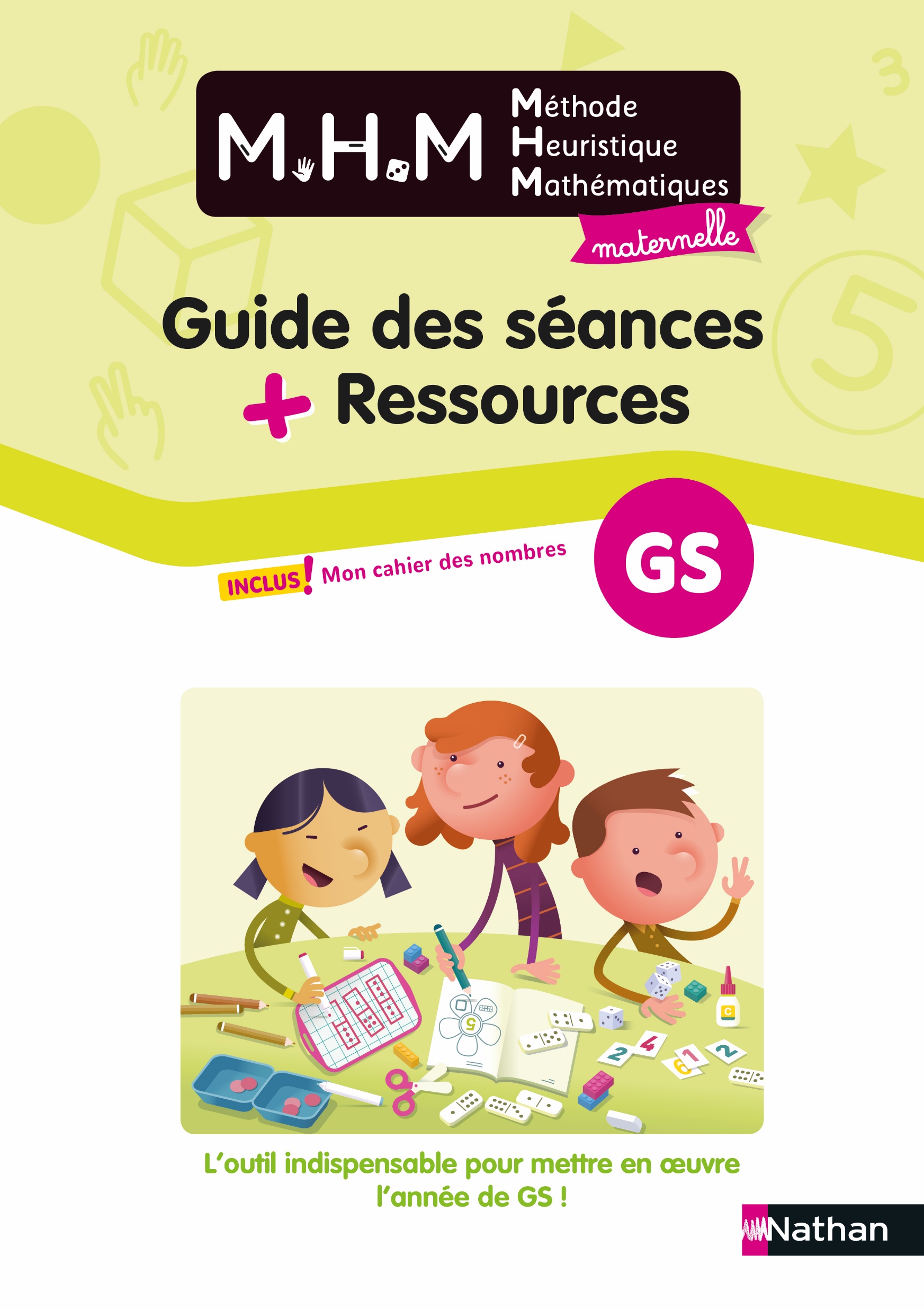 LES RITUELS GS

Semaine 2 – Période 5
Maitresse Biglouche
https://maitresse-biglouche.over-blog.com/
JOUR 1
JOUR 1
JOUR 2
JOUR 2
JOUR 3
JOUR 3
JOUR 4
JOUR 4
https://maitresse-biglouche.over-blog.com/
Jour 1
JOUR 1
Je joue au jeu du serpent
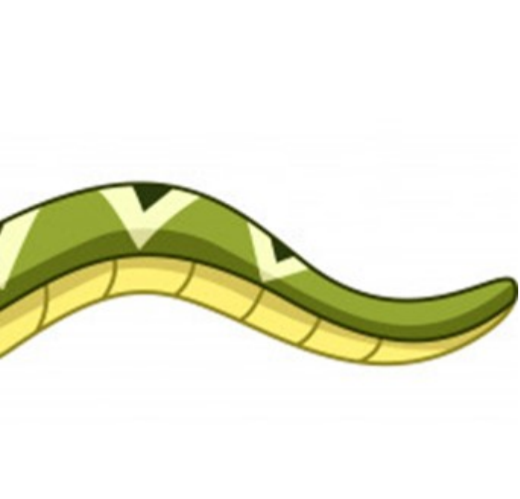 12
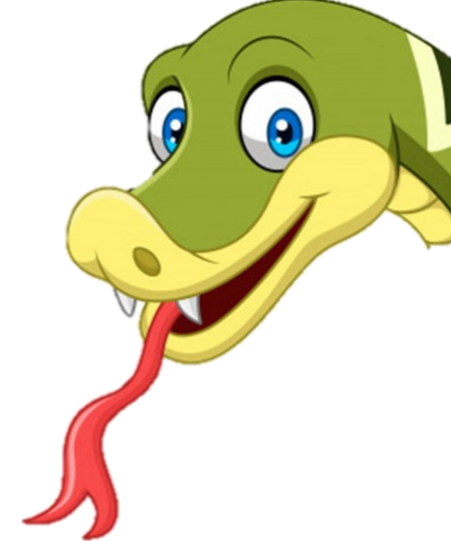 https://maitresse-biglouche.over-blog.com/
JOUR 1
Je joue au jeu du serpent
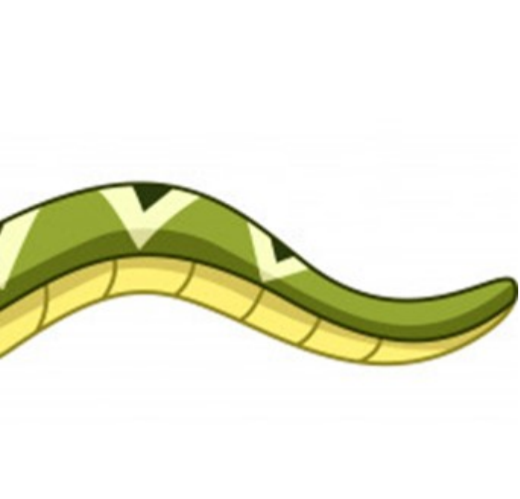 12
1
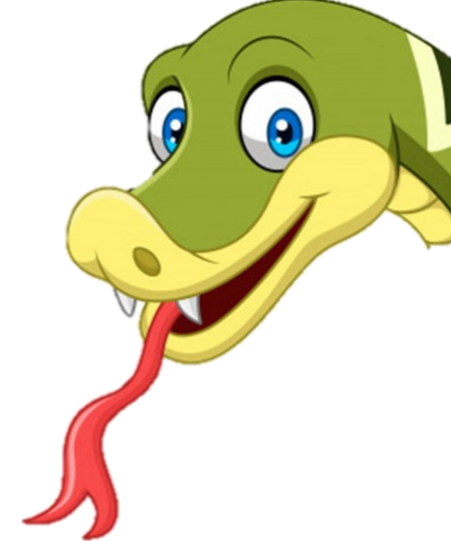 https://maitresse-biglouche.over-blog.com/
JOUR 1
Je joue au jeu du serpent
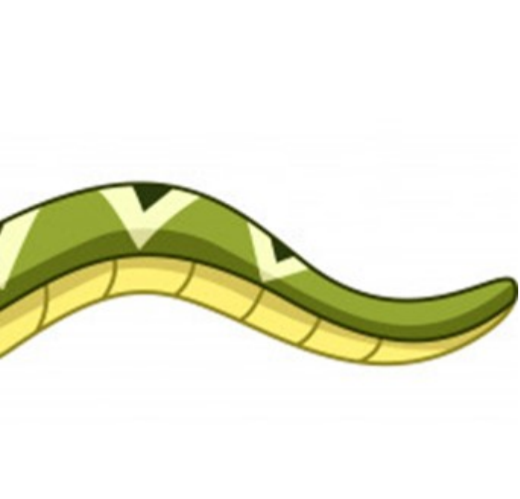 12
1
9
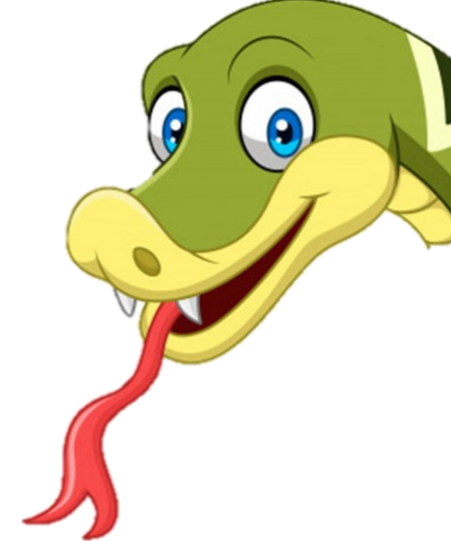 https://maitresse-biglouche.over-blog.com/
JOUR 1
Je joue au jeu du serpent
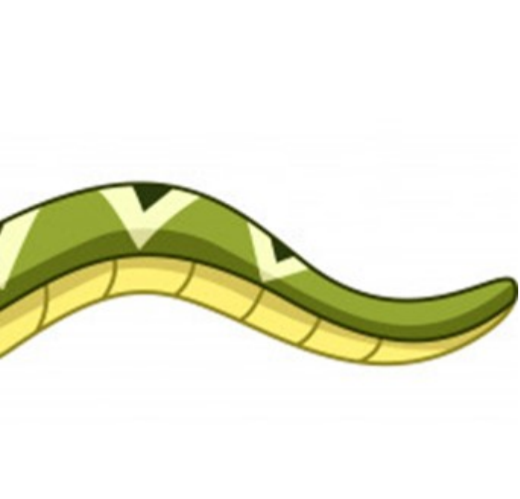 12
1
9
17
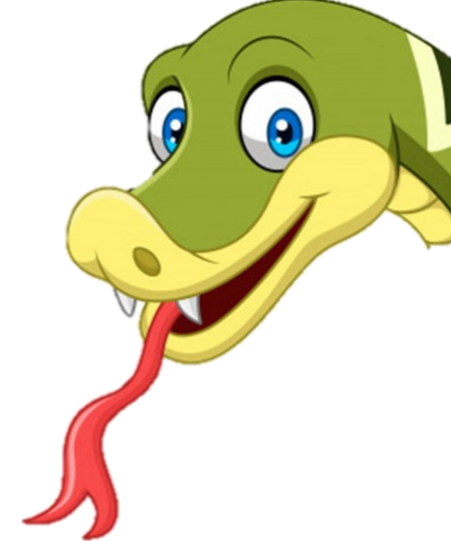 https://maitresse-biglouche.over-blog.com/
JOUR 1
Je joue au jeu du serpent
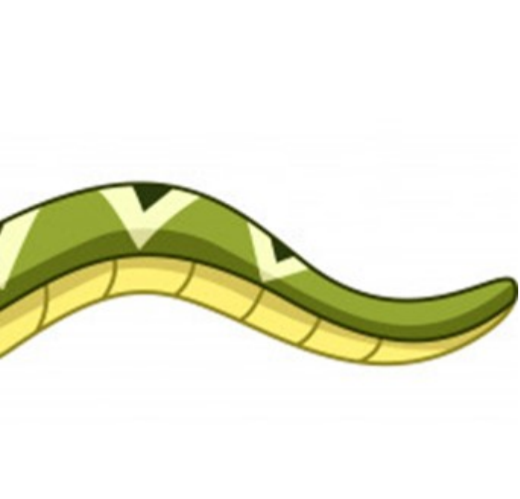 12
1
9
17
6
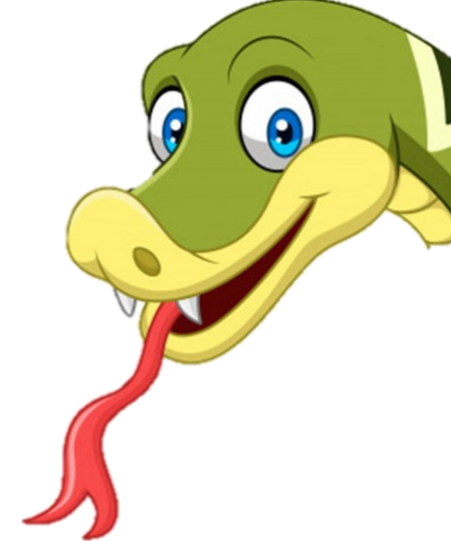 https://maitresse-biglouche.over-blog.com/
JOUR 1
Je joue au jeu du serpent
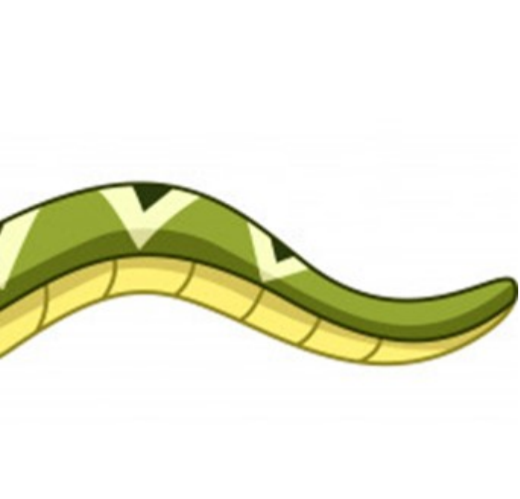 12
1
9
17
15
6
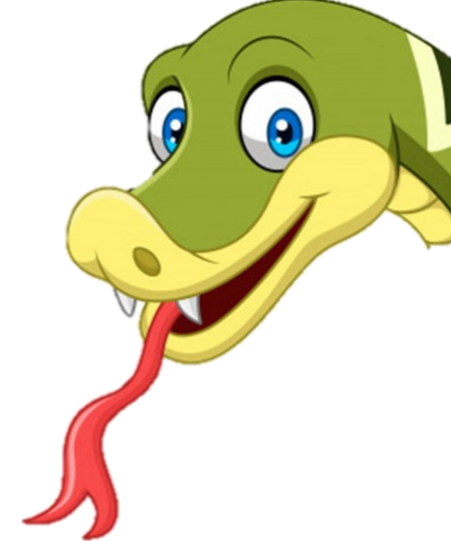 https://maitresse-biglouche.over-blog.com/
JOUR 1
Je joue au jeu du serpent
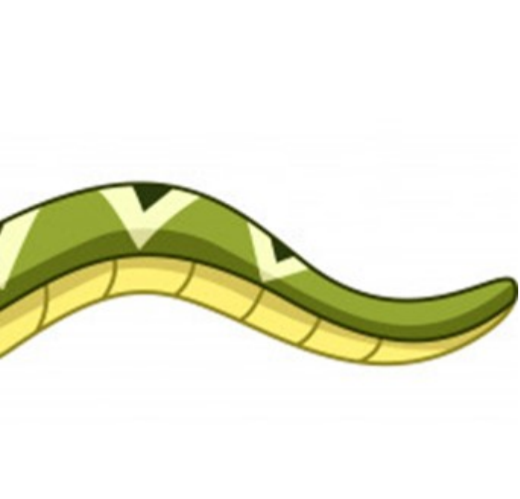 12
1
9
17
20
6
15
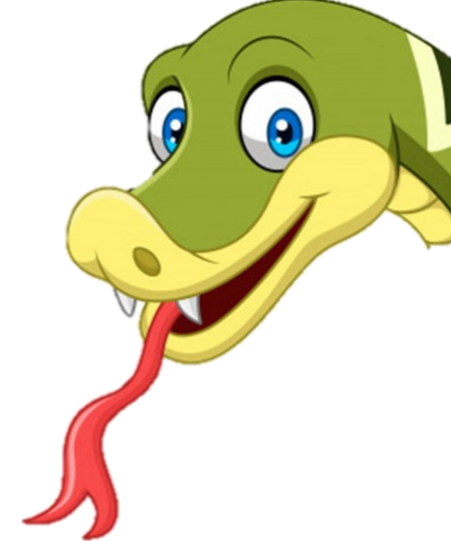 https://maitresse-biglouche.over-blog.com/
JOUR 1
Je joue au jeu du serpent
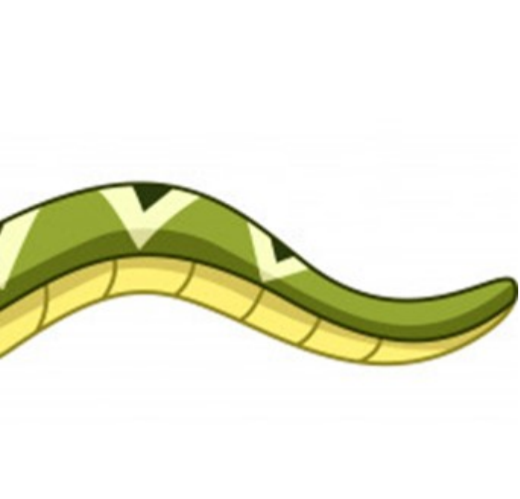 12
1
9
17
4
6
15
20
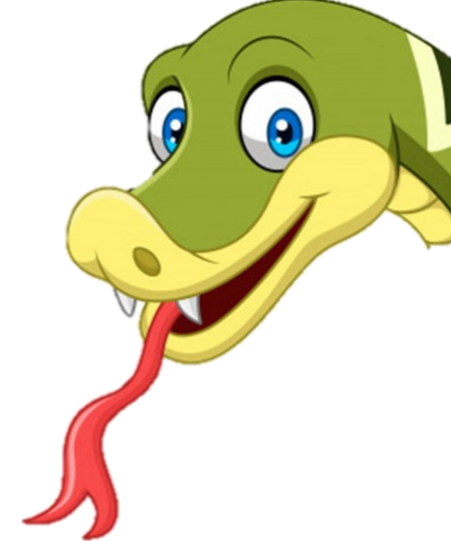 https://maitresse-biglouche.over-blog.com/
JOUR 1
Je joue au jeu du serpent
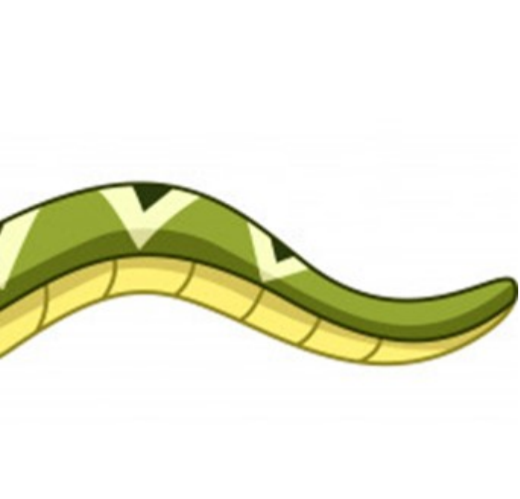 12
1
9
17
18
6
15
20
4
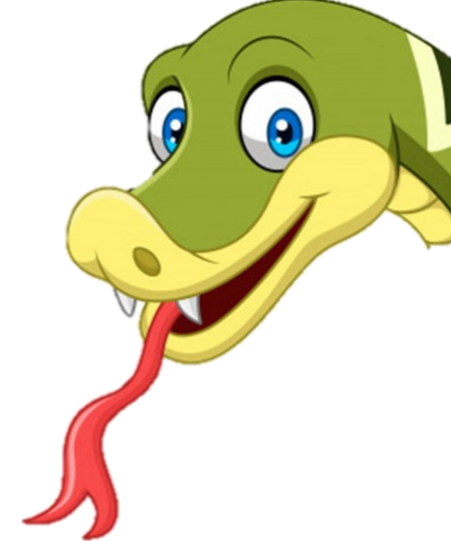 https://maitresse-biglouche.over-blog.com/
JOUR 1
Je joue au jeu du serpent
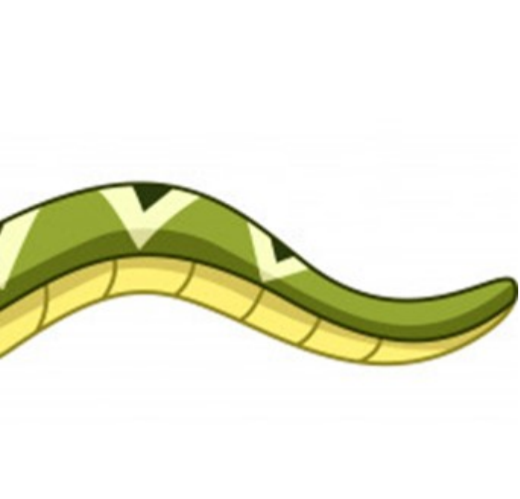 12
1
9
17
10
6
15
20
4
18
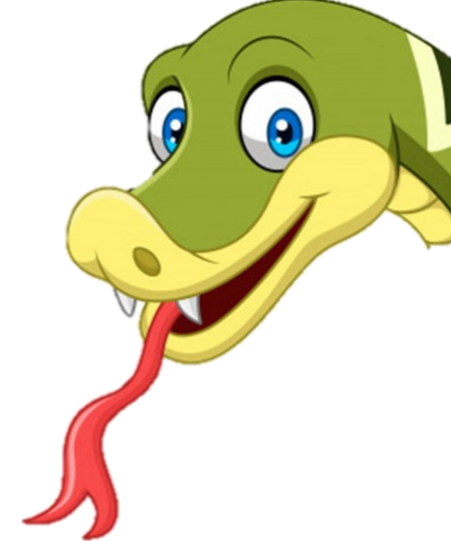 https://maitresse-biglouche.over-blog.com/
JOUR 1
Je joue au jeu du serpent
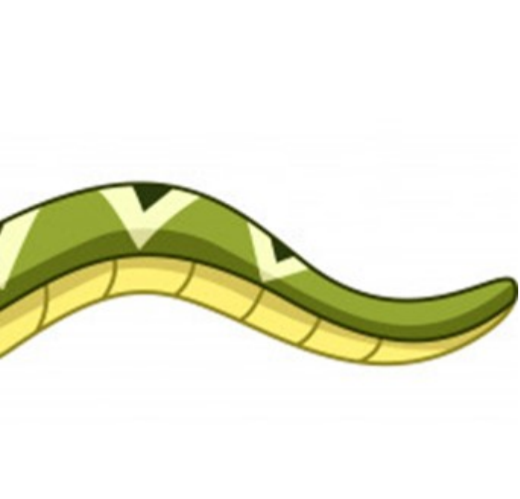 12
1
9
17
3
6
15
20
4
18
10
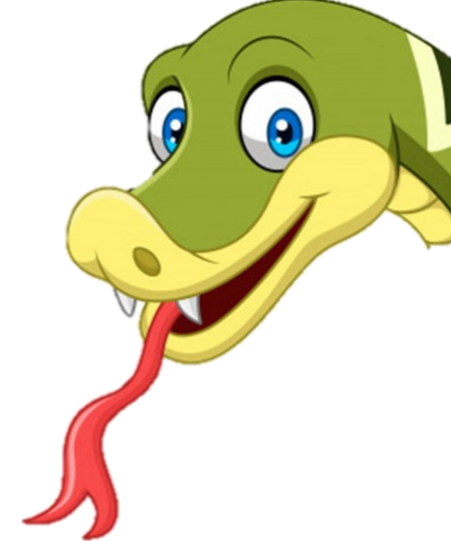 https://maitresse-biglouche.over-blog.com/
JOUR 1
Je joue au jeu du serpent
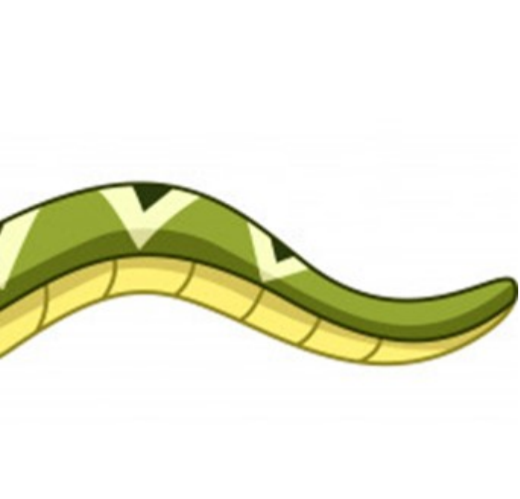 12
1
9
17
16
6
15
20
4
18
10
3
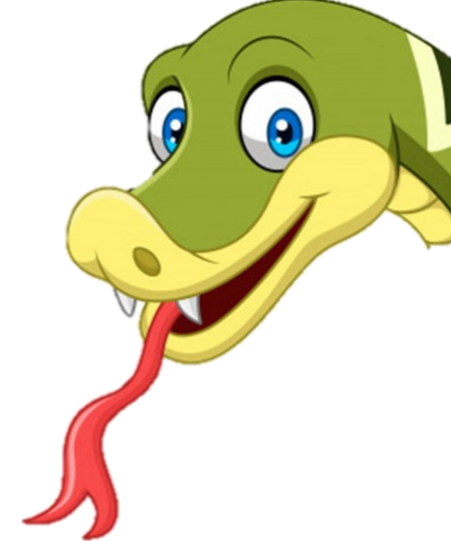 https://maitresse-biglouche.over-blog.com/
JOUR 1
Je joue au jeu du serpent
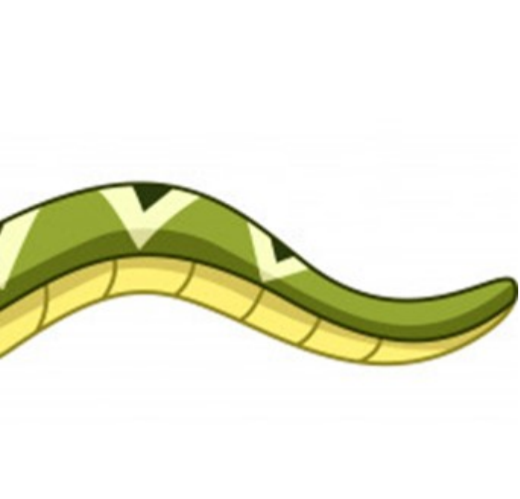 12
1
9
17
14
6
15
20
4
18
10
3
16
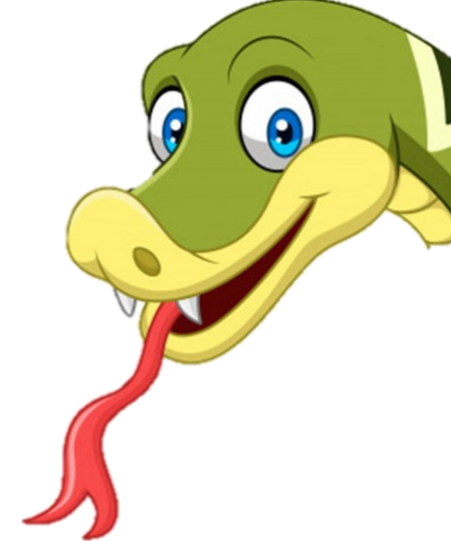 https://maitresse-biglouche.over-blog.com/
JOUR 1
Je joue au jeu du serpent
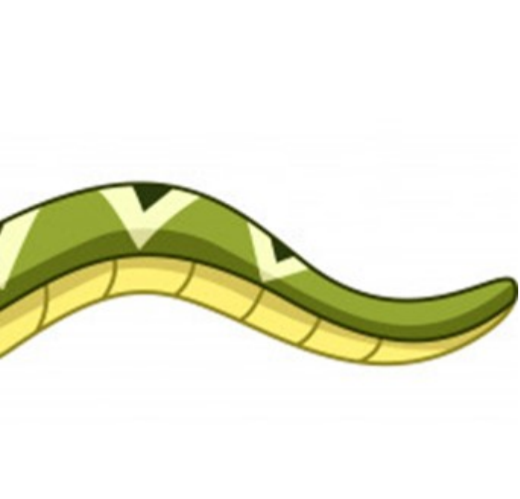 12
1
9
17
8
6
15
20
4
18
10
3
16
14
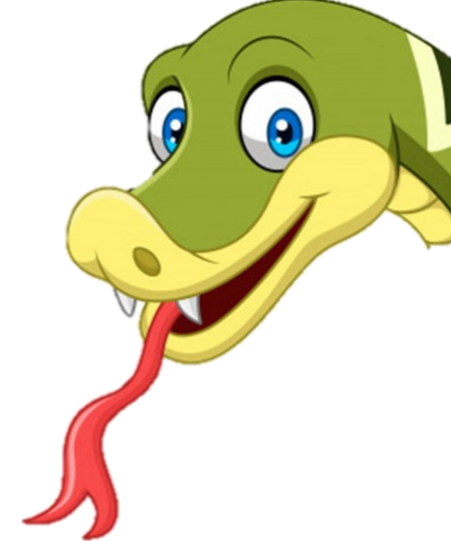 https://maitresse-biglouche.over-blog.com/
JOUR 1
Je joue au jeu du serpent
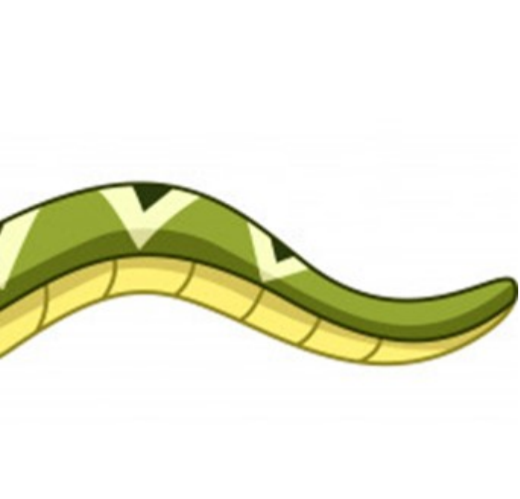 12
1
9
17
19
6
15
20
4
18
10
3
16
14
8
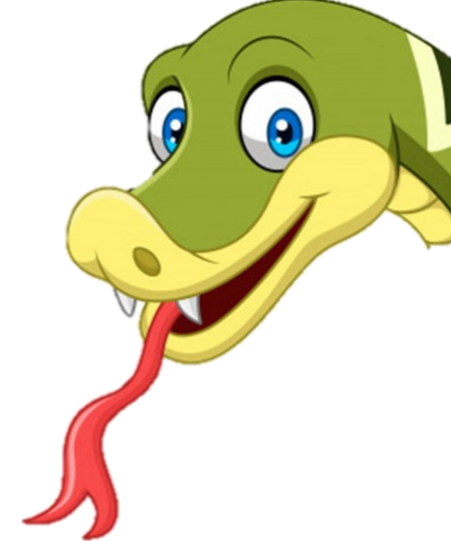 https://maitresse-biglouche.over-blog.com/
JOUR 1
Je joue au jeu du serpent
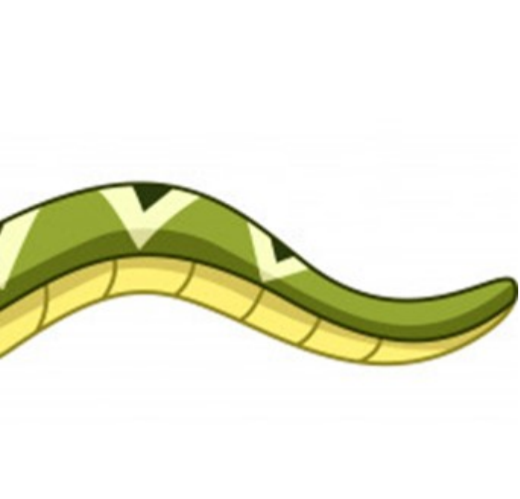 12
1
9
17
5
6
15
20
4
18
10
3
16
14
8
19
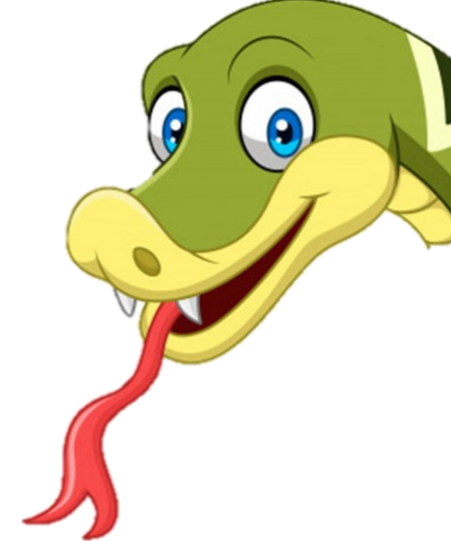 https://maitresse-biglouche.over-blog.com/
JOUR 1
Je joue au jeu du serpent
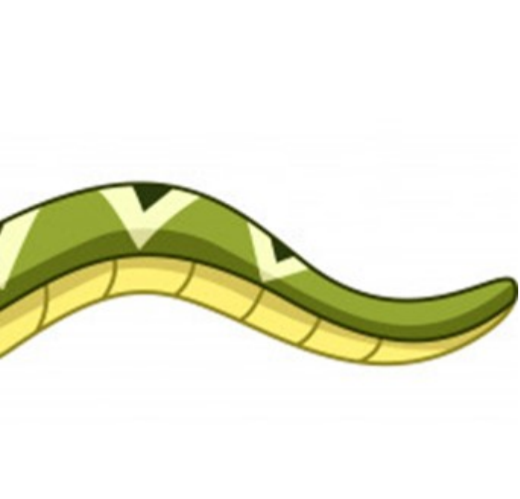 12
1
9
17
13
6
15
20
4
18
10
3
16
14
8
19
5
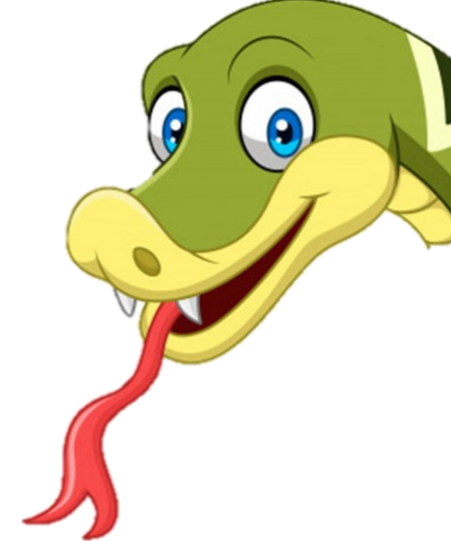 https://maitresse-biglouche.over-blog.com/
JOUR 1
Je joue au jeu du serpent
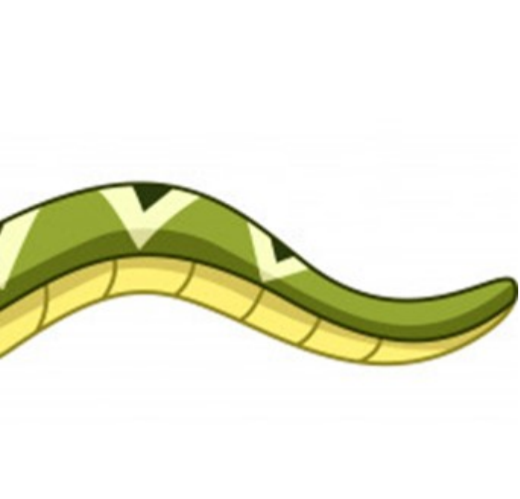 12
1
9
17
2
6
15
20
4
18
10
3
16
14
8
19
5
13
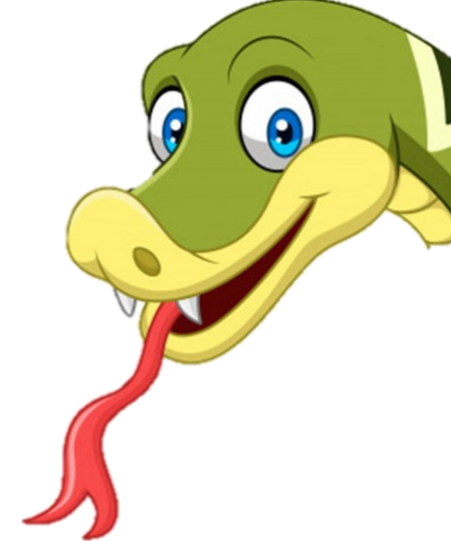 https://maitresse-biglouche.over-blog.com/
JOUR 1
Je joue au jeu du serpent
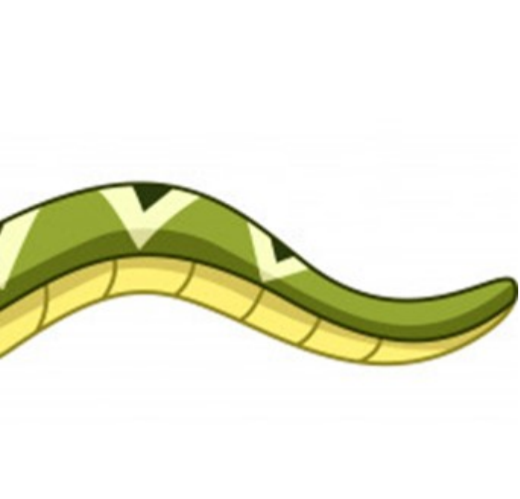 12
1
9
17
11
6
15
20
4
18
10
3
16
14
8
19
5
13
2
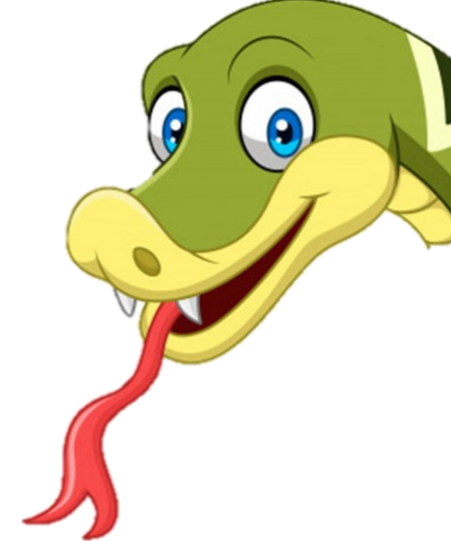 https://maitresse-biglouche.over-blog.com/
JOUR 1
Je joue au jeu du serpent
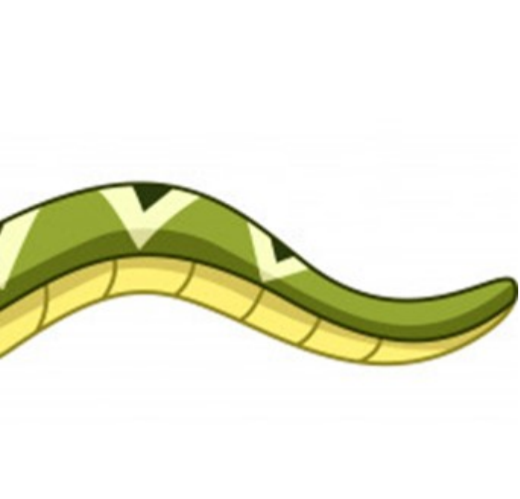 12
1
9
17
7
6
15
20
4
18
10
3
16
14
8
19
5
13
2
11
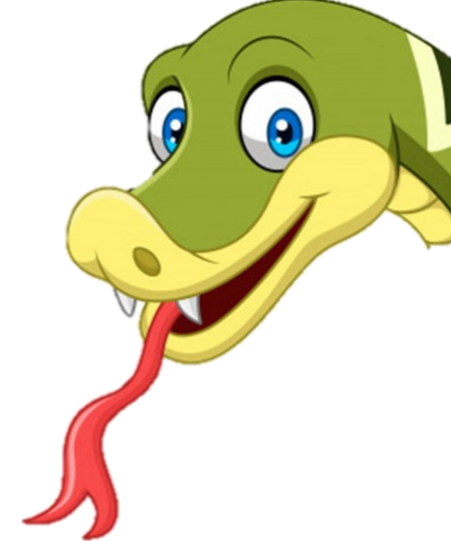 https://maitresse-biglouche.over-blog.com/
JOUR 1
Je joue au jeu du serpent
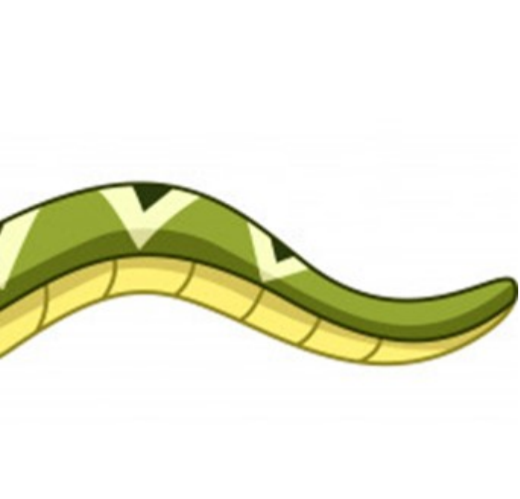 12
1
9
17
7
6
15
20
4
18
10
3
16
14
8
19
5
13
2
11
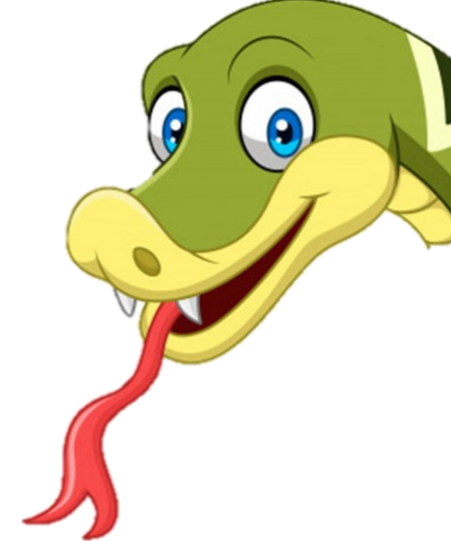 https://maitresse-biglouche.over-blog.com/
Jour 2
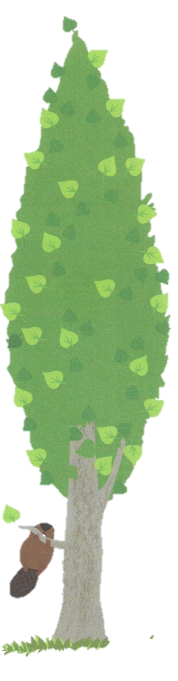 JOUR 2
Un castor veut abattre un énorme peuplier.

Mais, tout seul, il n’y arrive pas !
https://maitresse-biglouche.over-blog.com/
JOUR 2
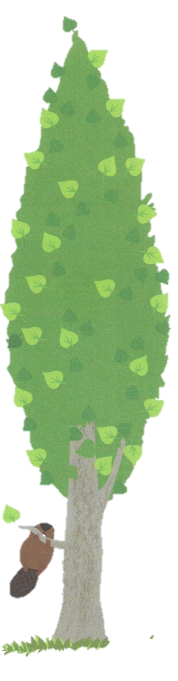 Un autre castor vient l’aider,

Mais, à DEUX, ils n’y arrivent pas !
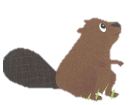 https://maitresse-biglouche.over-blog.com/
JOUR 2
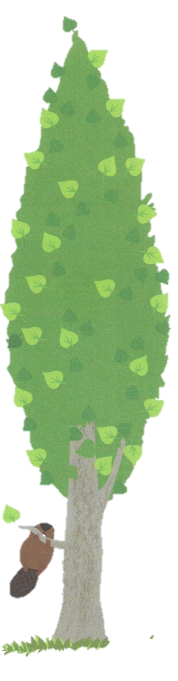 Alors un autre castor vient, puis encore un autre.

Mais, à QUATRE, ils n’y arrivent pas !
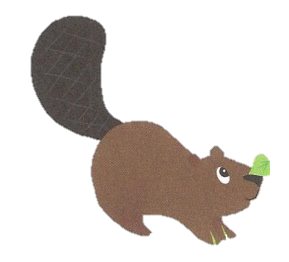 https://maitresse-biglouche.over-blog.com/
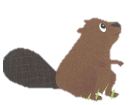 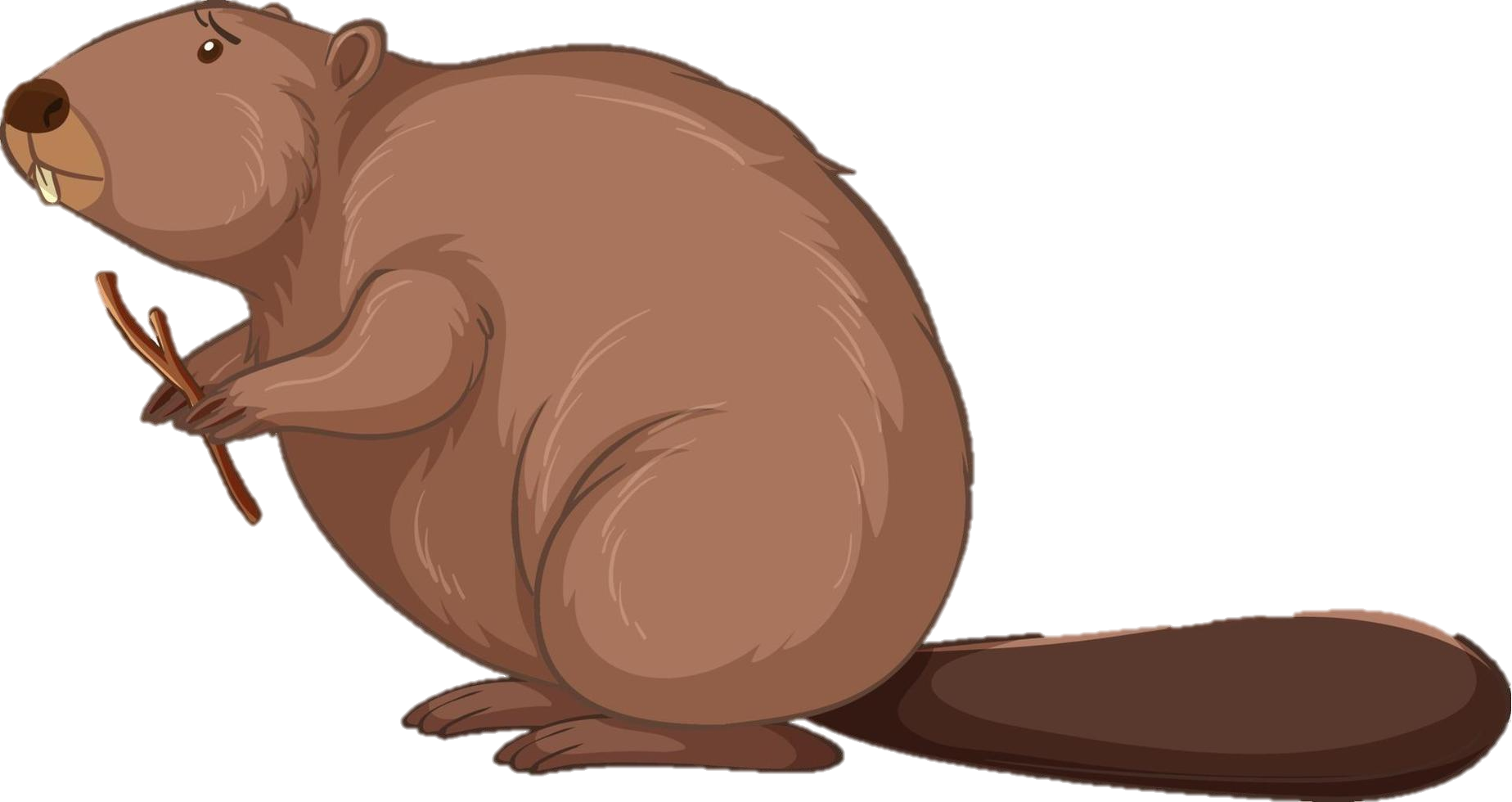 JOUR 2
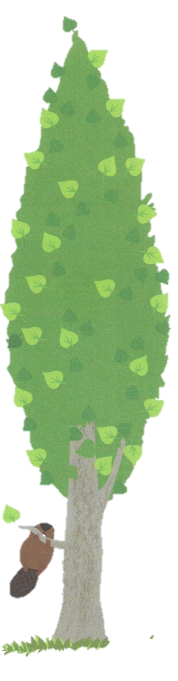 Alors deux autres castors viennent les aider.

Mais, à SIX, ils n’y arrivent pas !
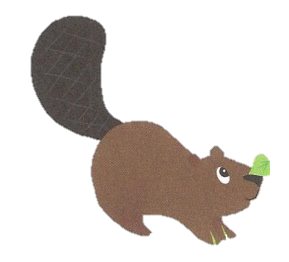 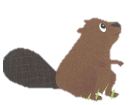 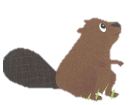 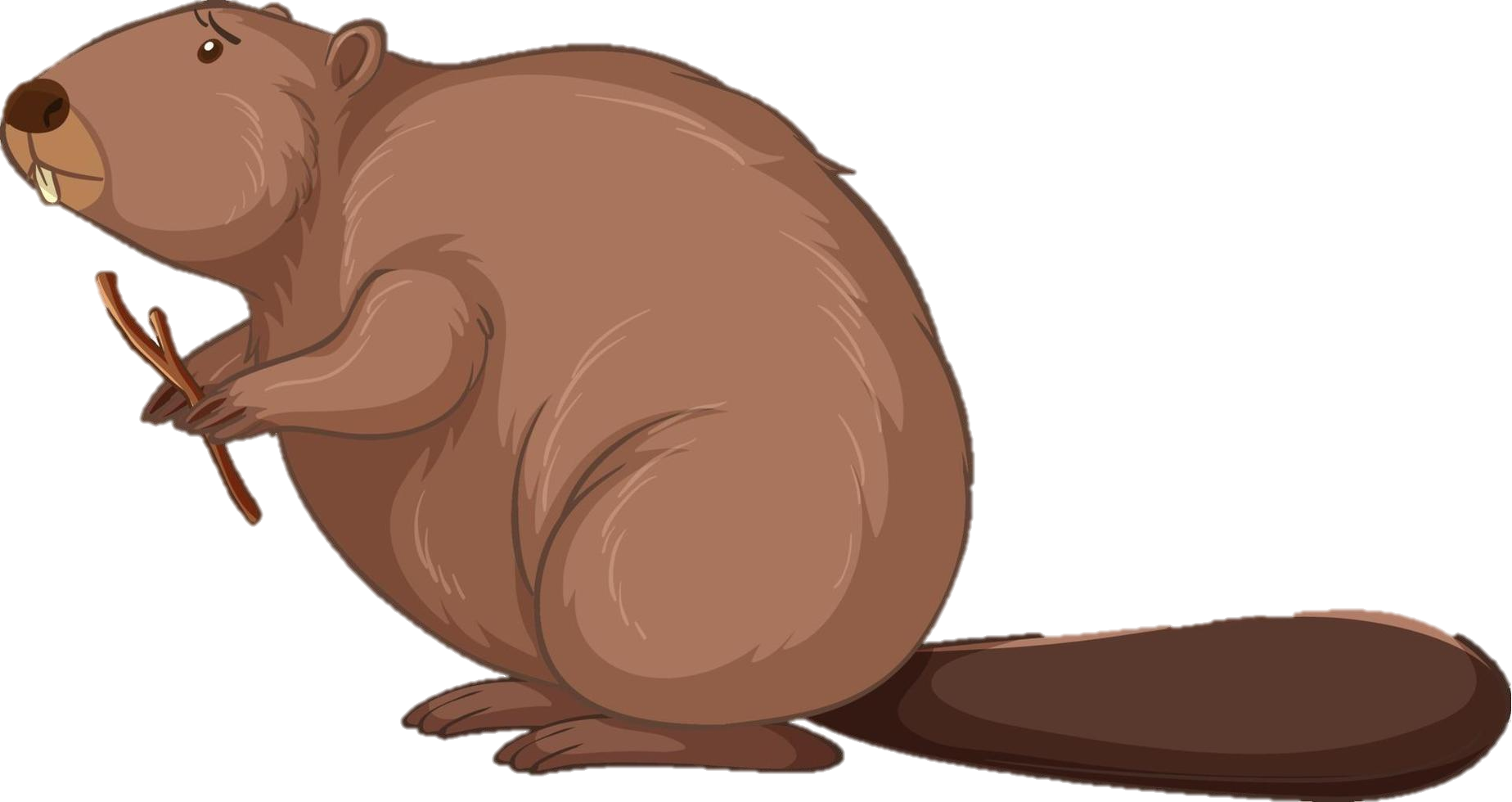 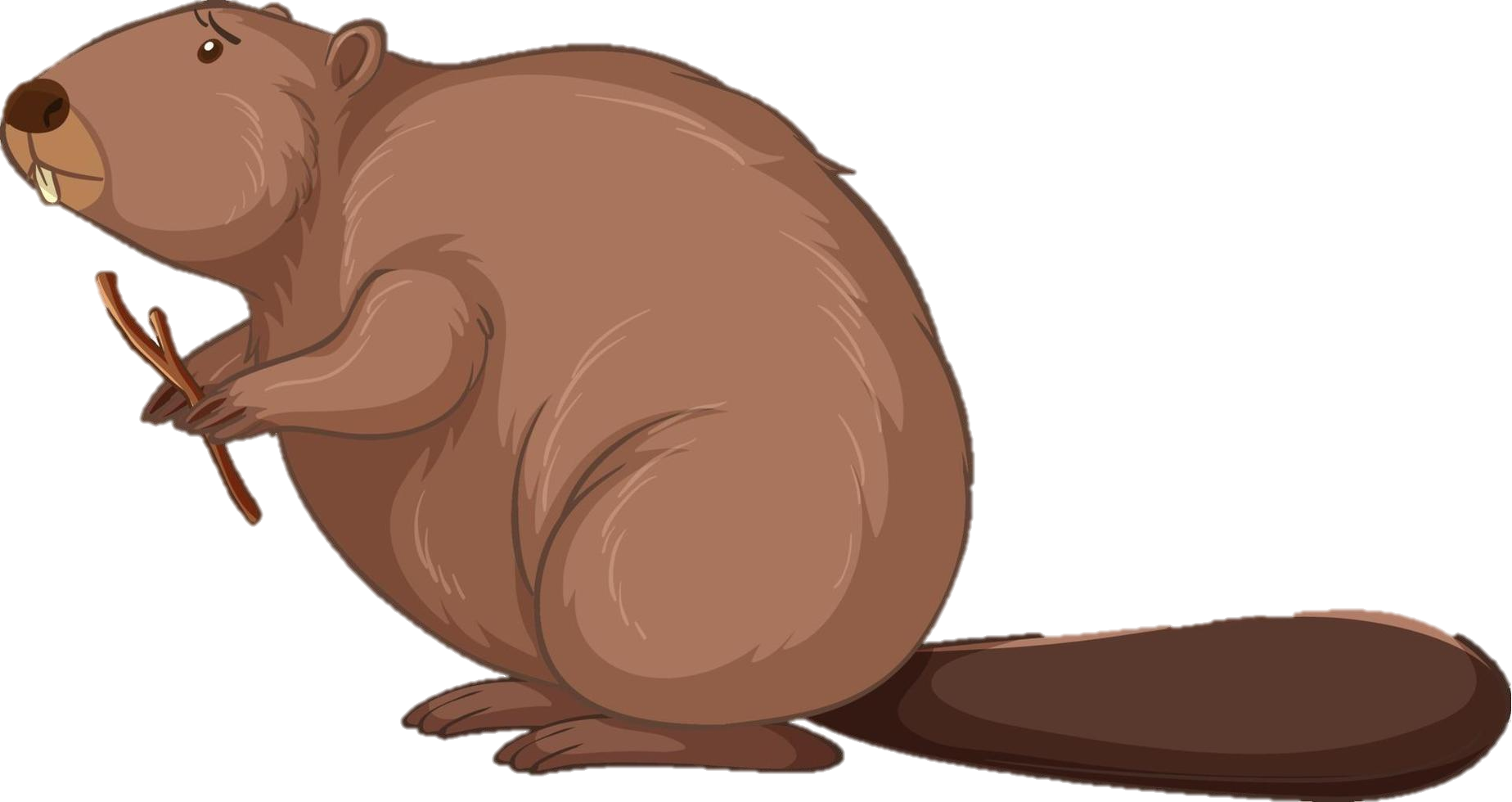 JOUR 2
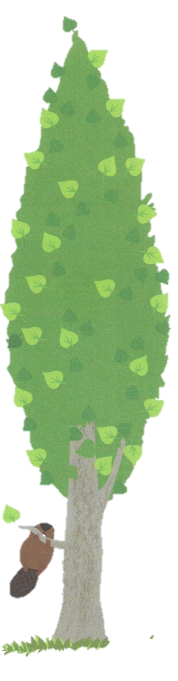 Alors ils appellent les castors les plus forts.

Voilà deux castors qui arrivent, ça fait HUIT castors.
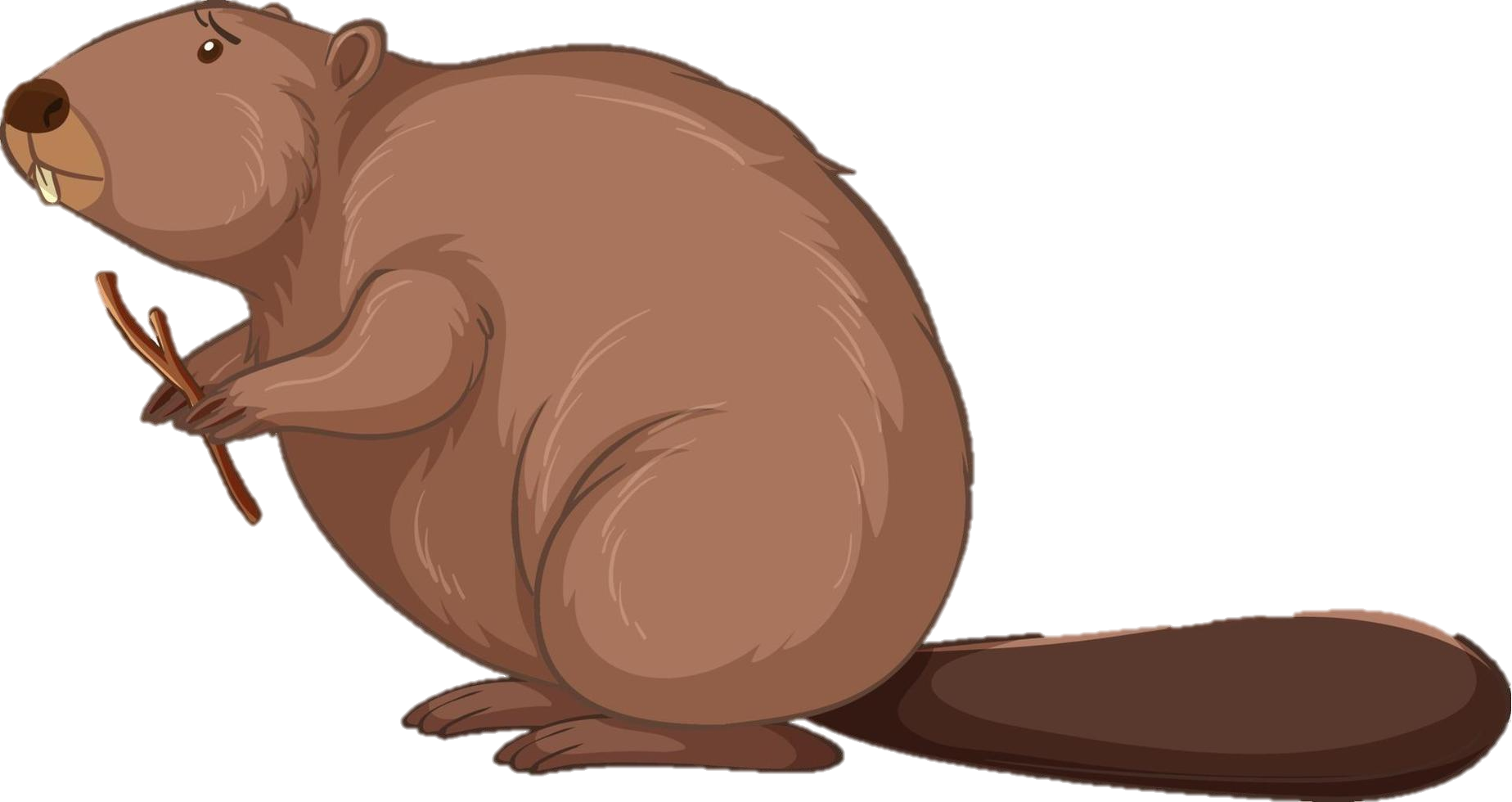 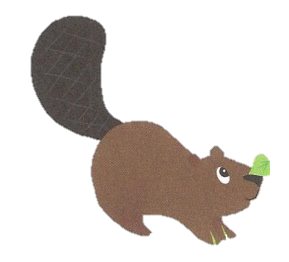 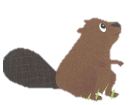 https://maitresse-biglouche.over-blog.com/
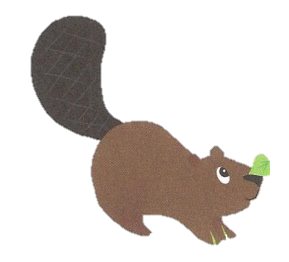 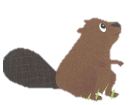 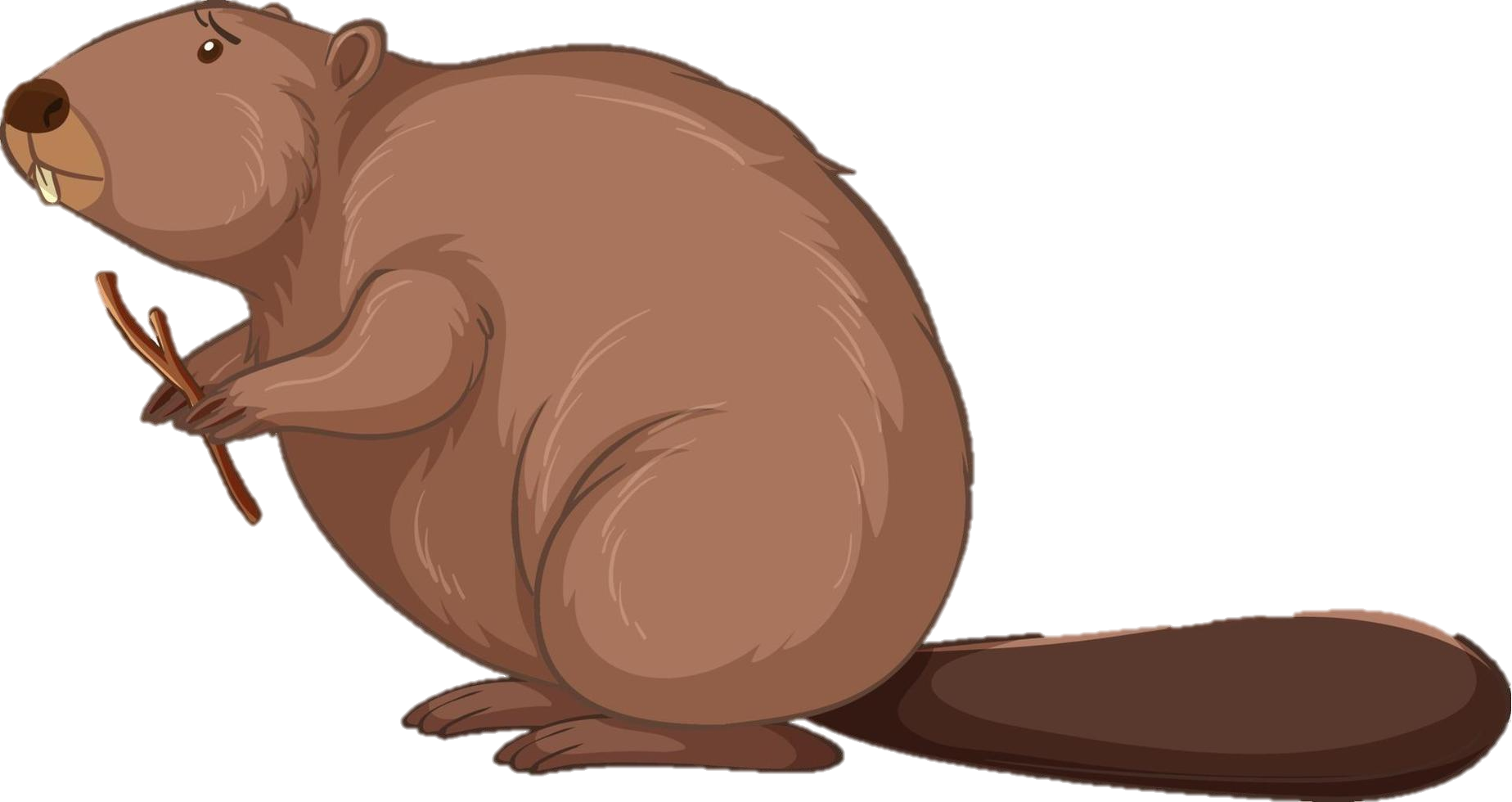 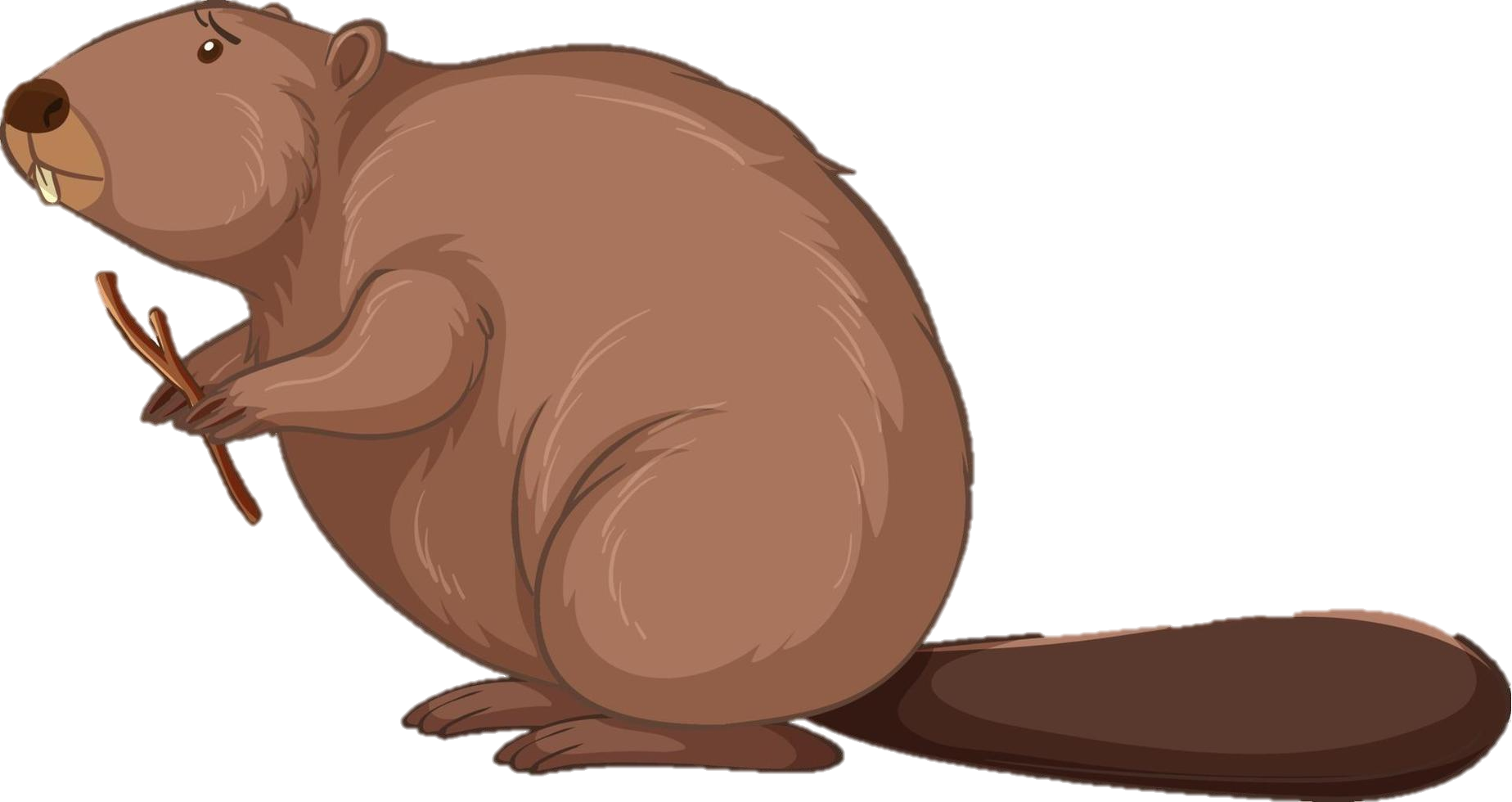 JOUR 2
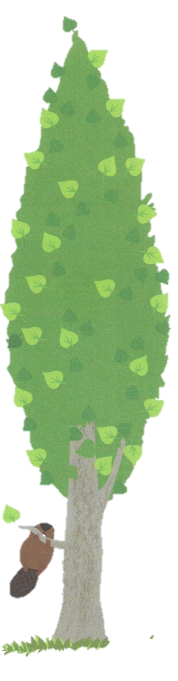 Et encore deux castors, ça fait DIX castors super forts.

Et à DIX, ils y arrivent !
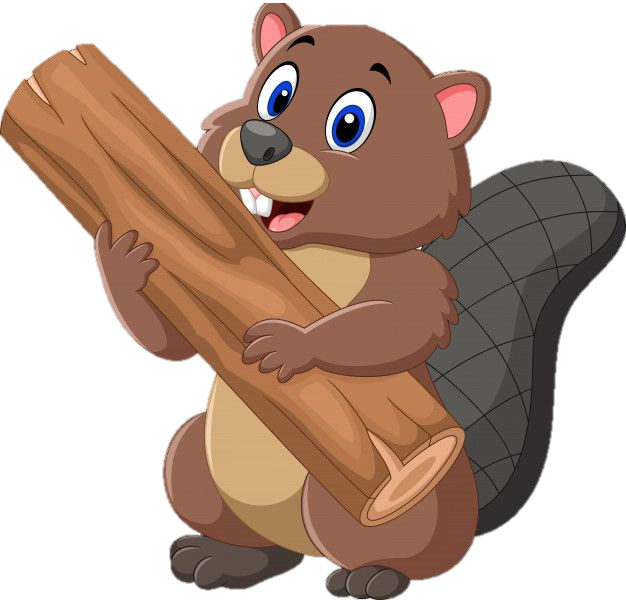 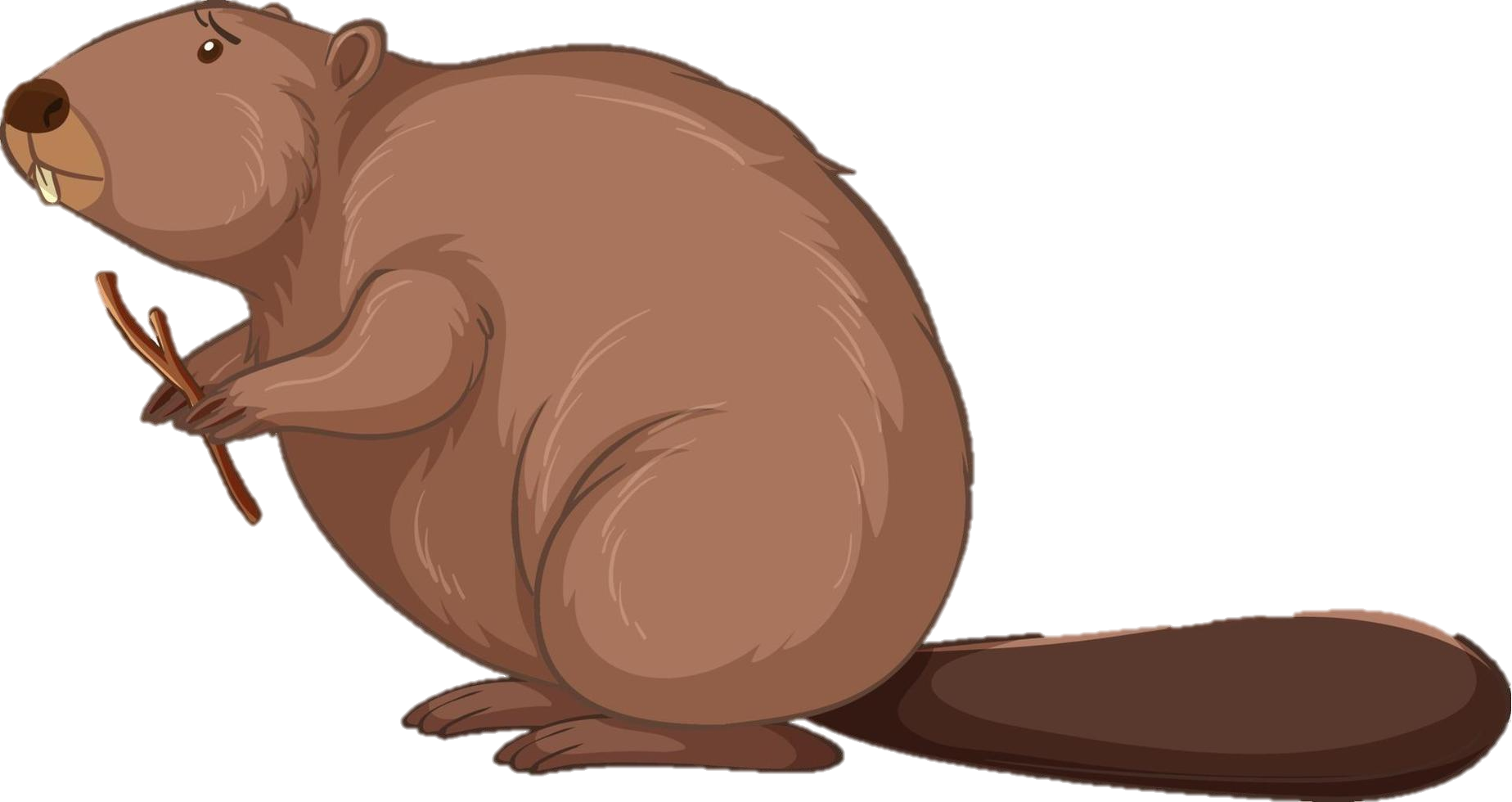 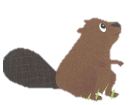 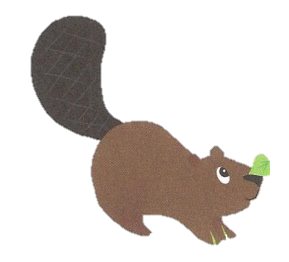 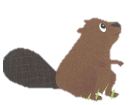 https://maitresse-biglouche.over-blog.com/
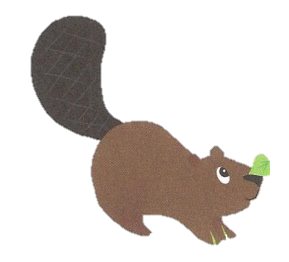 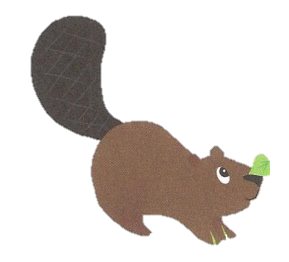 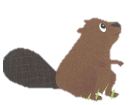 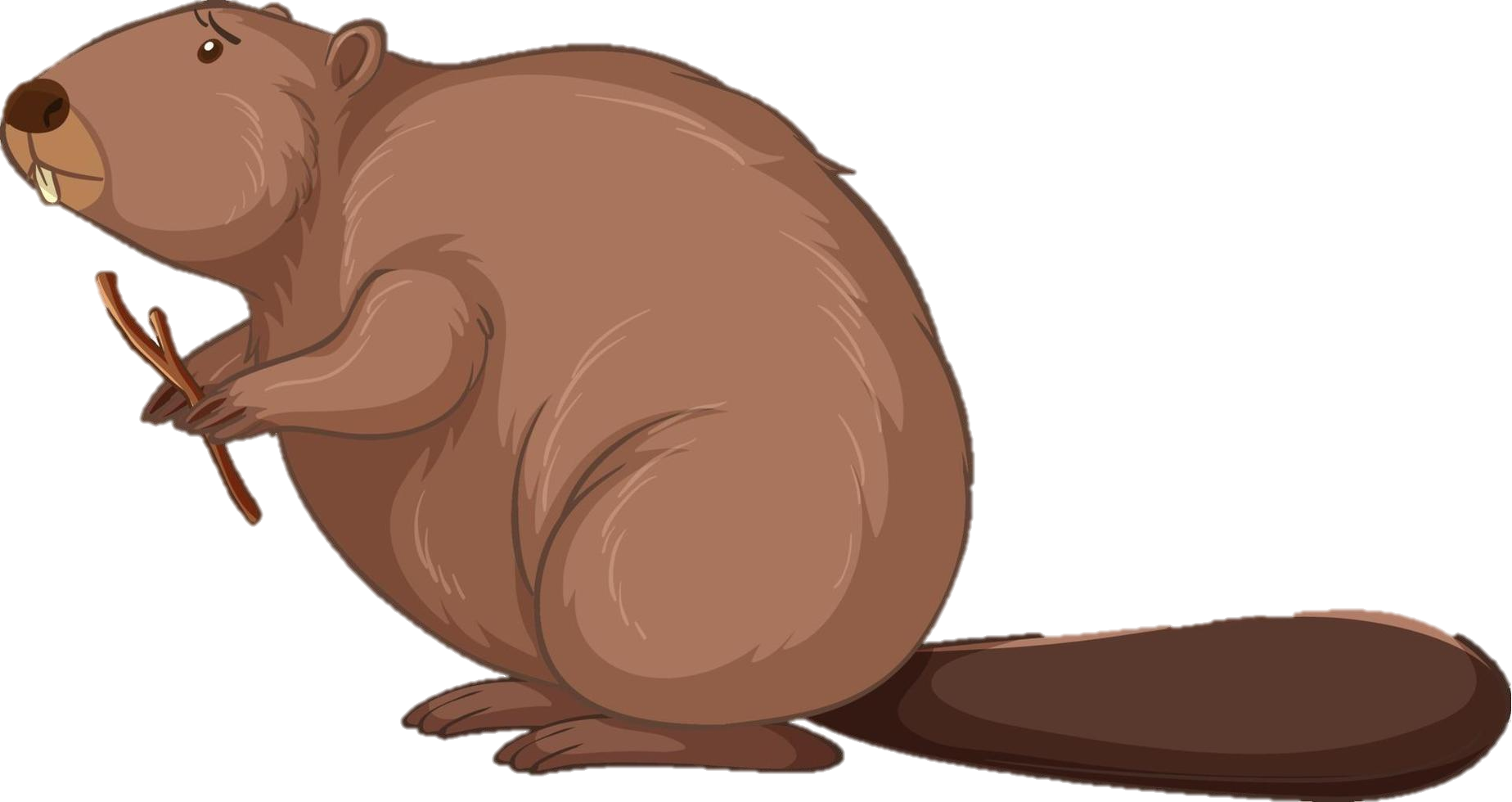 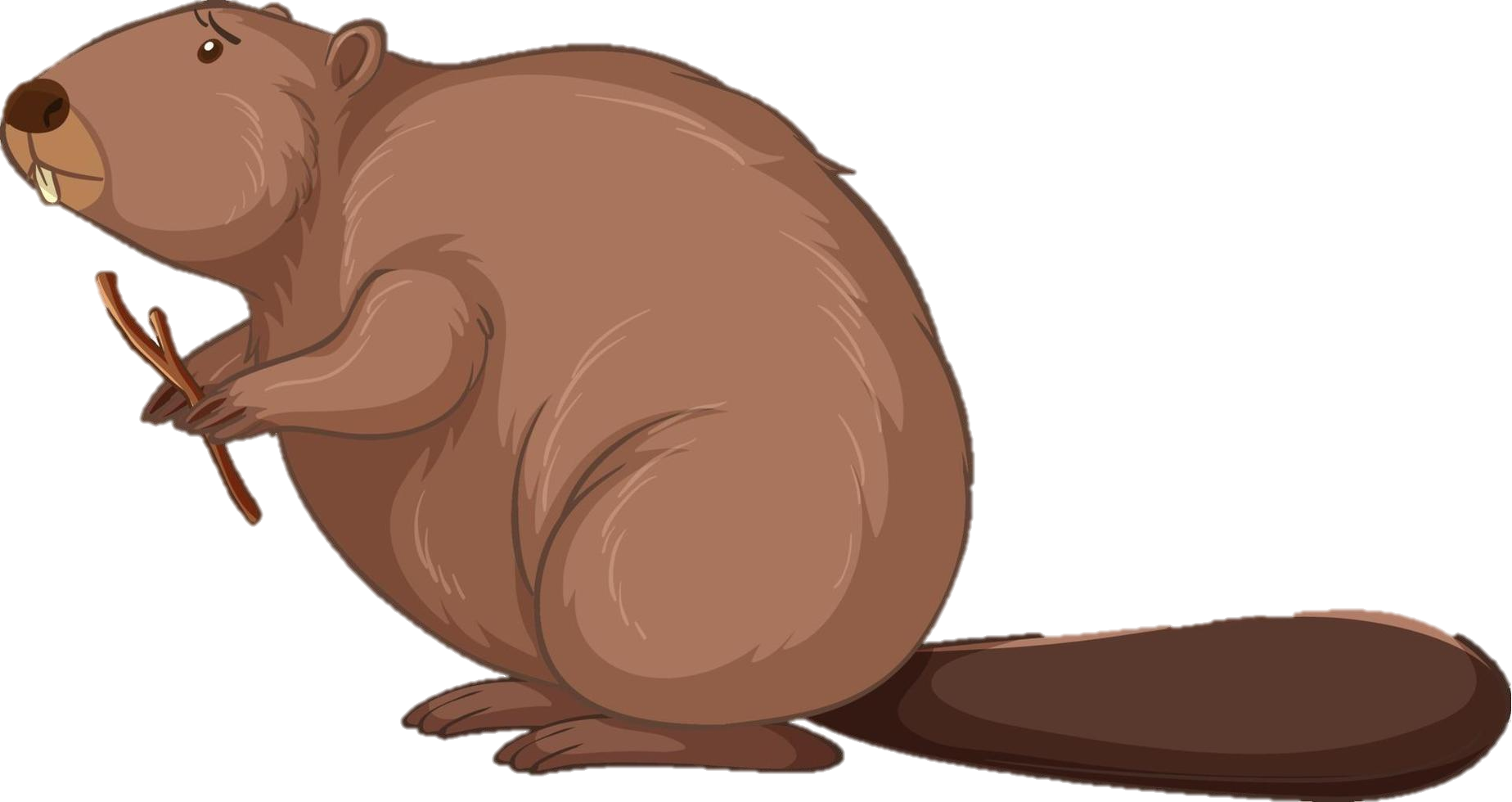 JOUR 2
Si je veux arriver sur la case 6, combien faut il que je fasse avec le dé?
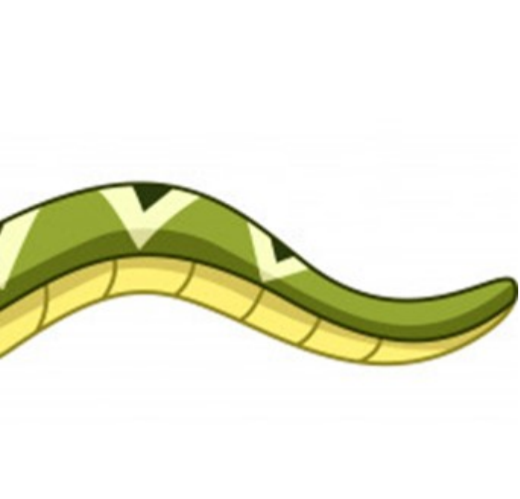 12
1
9
17
7
6
15
20
4
18
10
3
16
14
8
19
5
13
2
11
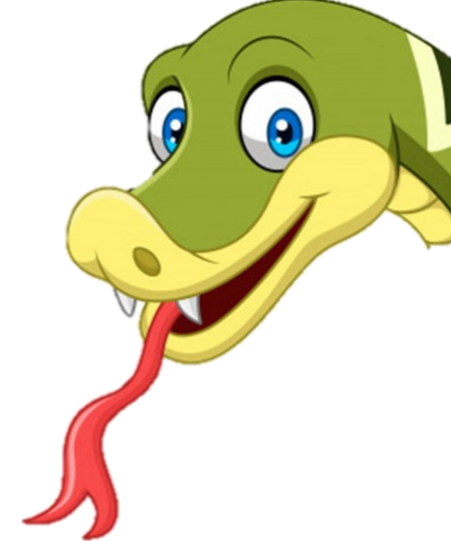 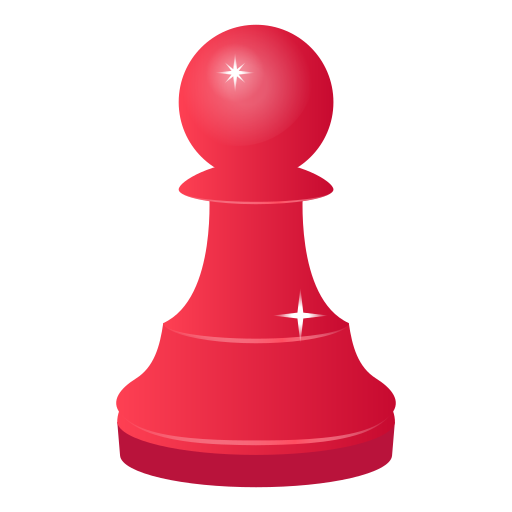 https://maitresse-biglouche.over-blog.com/
JOUR 2
Si je veux arriver sur la case 6, combien faut il que je fasse avec le dé?
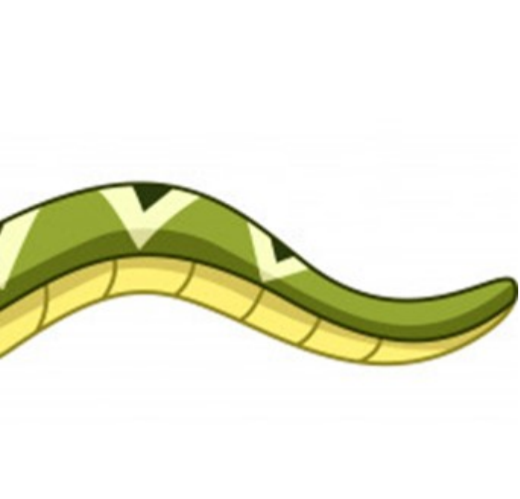 12
1
9
17
7
6
15
20
4
18
10
3
16
14
8
19
5
13
2
11
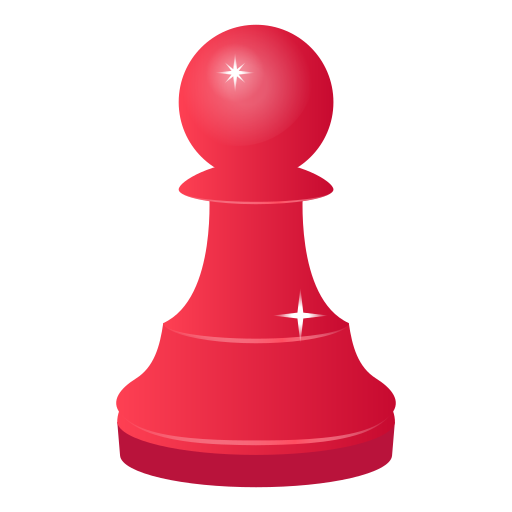 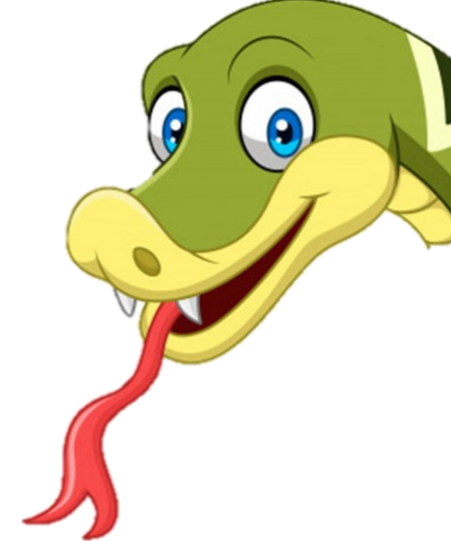 https://maitresse-biglouche.over-blog.com/
JOUR 2
Si je veux arriver sur la case 6, combien faut il que je fasse avec le dé?
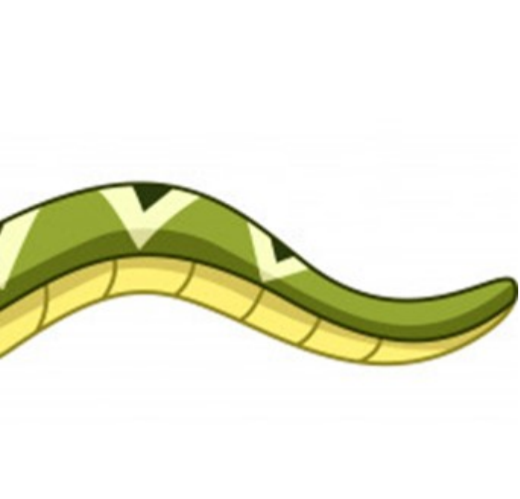 12
1
9
17
7
6
15
20
4
18
10
3
16
14
8
19
5
13
2
11
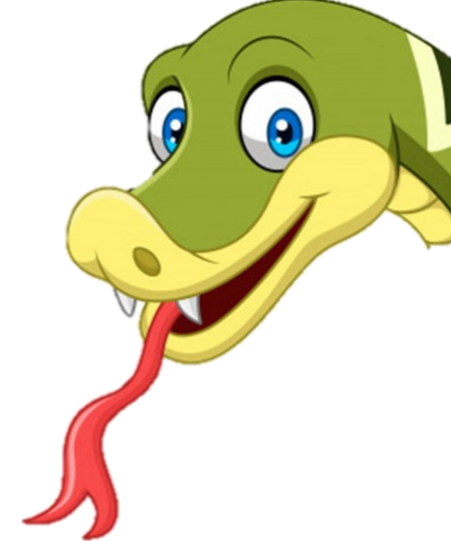 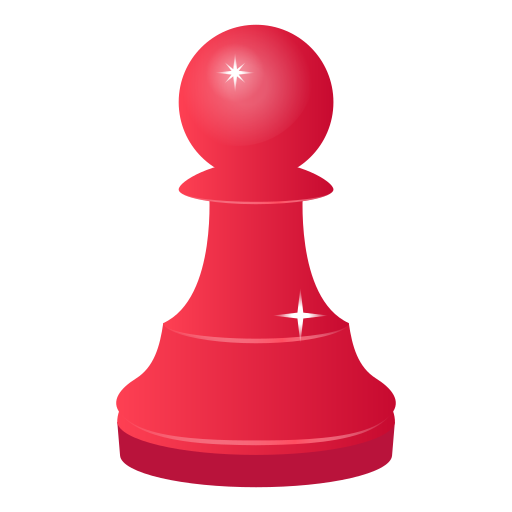 https://maitresse-biglouche.over-blog.com/
JOUR 2
Si je veux arriver sur la case 6, combien faut il que je fasse avec le dé?
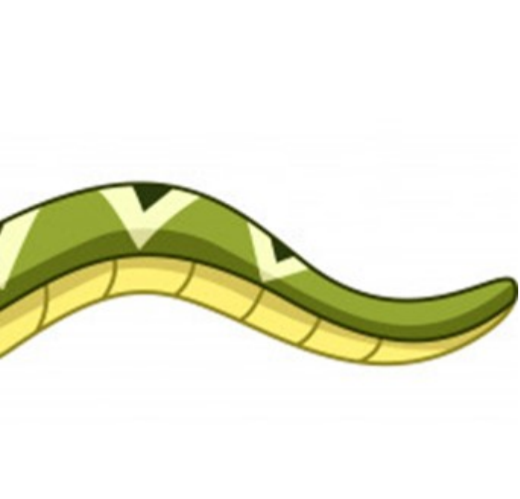 12
1
9
17
7
6
15
20
4
18
10
3
16
14
8
19
5
13
2
11
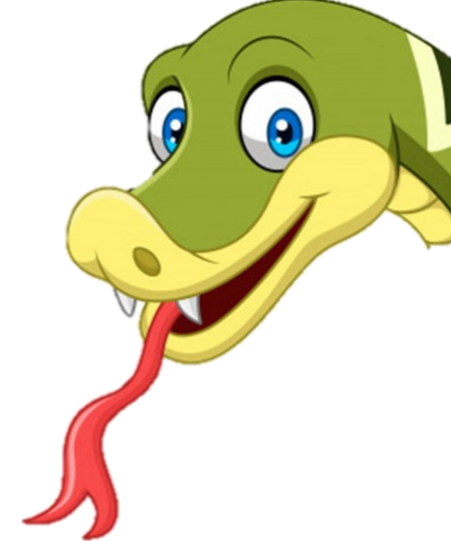 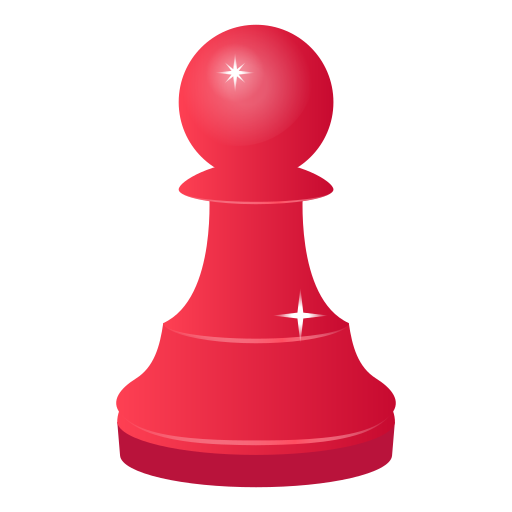 https://maitresse-biglouche.over-blog.com/
JOUR 2
Si je veux arriver sur la case 6, combien faut il que je fasse avec le dé?
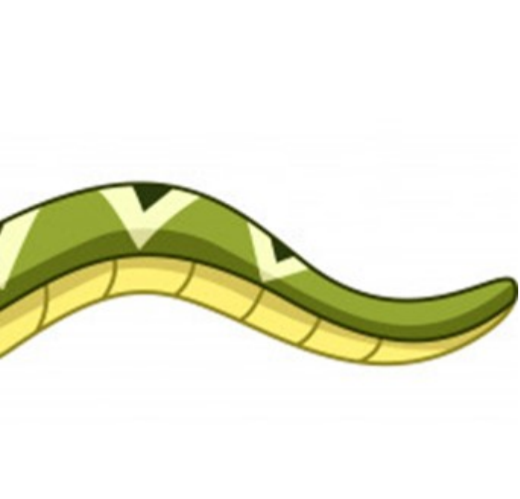 12
1
9
17
7
6
15
20
4
18
10
3
16
14
8
19
5
13
2
11
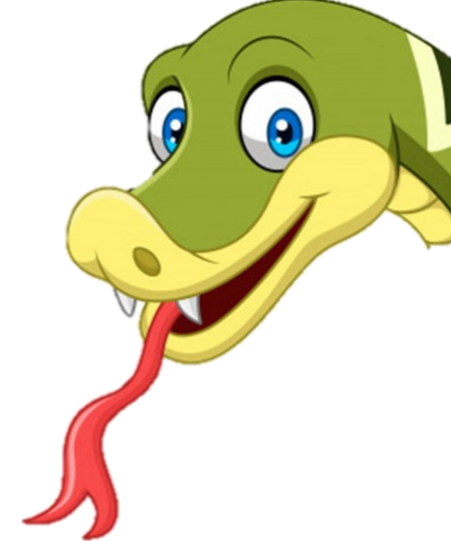 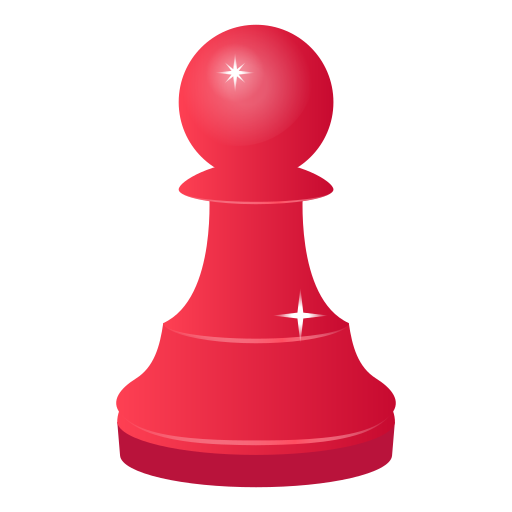 https://maitresse-biglouche.over-blog.com/
JOUR 2
Si je veux arriver sur la case 6, combien faut il que je fasse avec le dé?
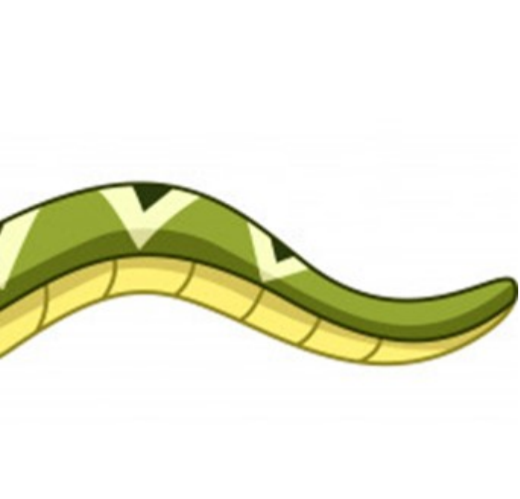 1
12
1
9
17
7
6
15
20
4
18
10
3
16
14
8
19
5
13
2
11
2
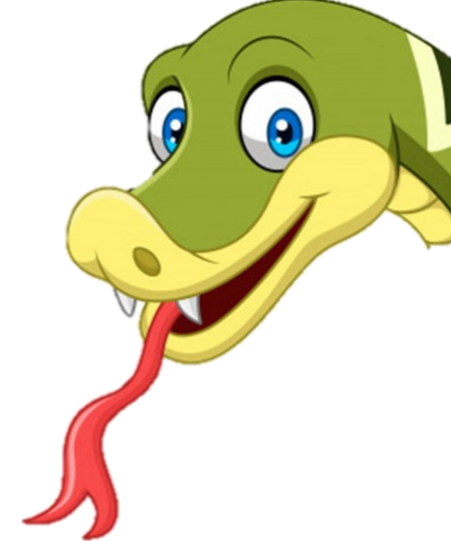 3
4
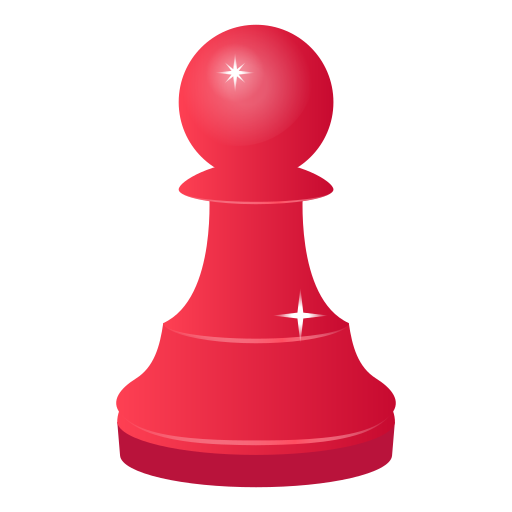 5
https://maitresse-biglouche.over-blog.com/
Jour 3
JOUR 3
Je reconnais formes et solides.
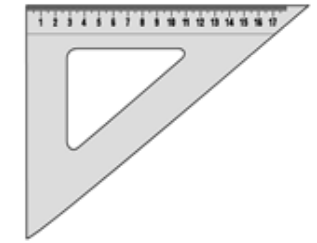 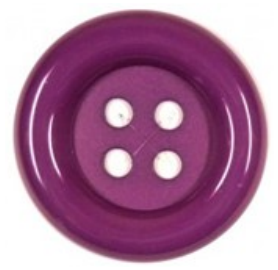 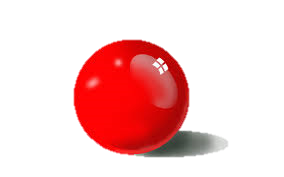 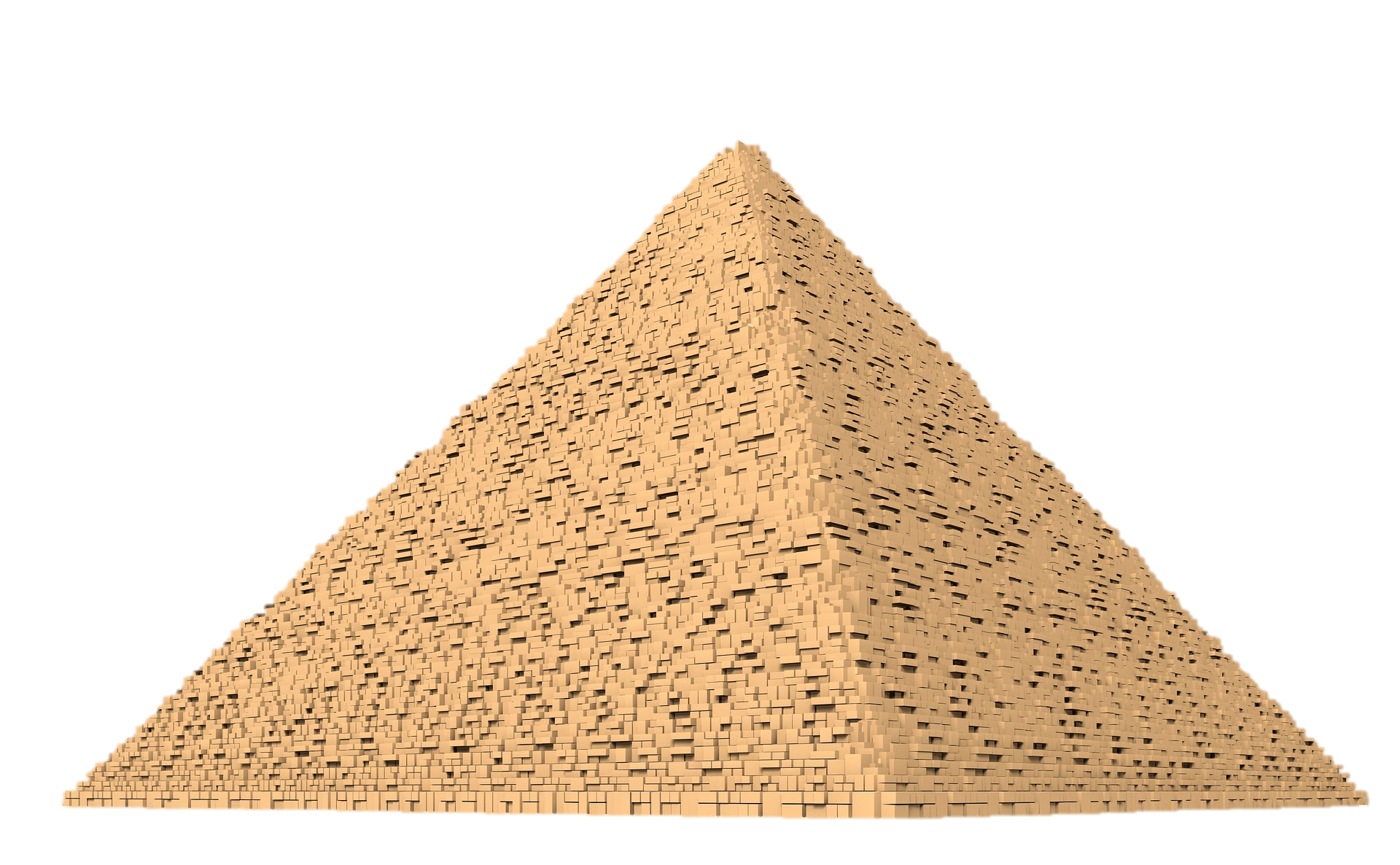 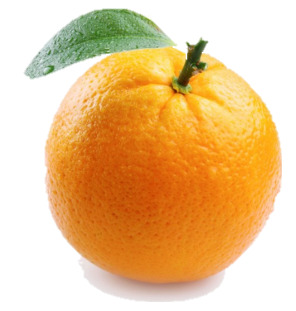 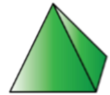 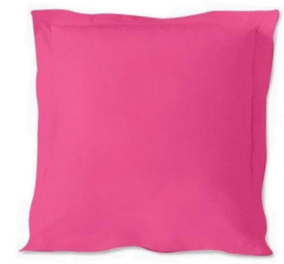 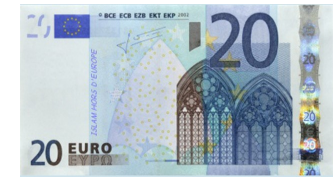 https://maitresse-biglouche.over-blog.com/
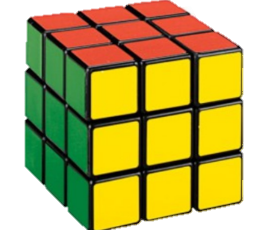 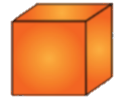 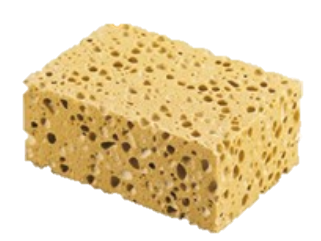 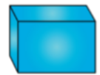 JOUR 3
Si je veux faire arriver le 2e pion sur la case 8, combien faut il que je fasse avec le dé?
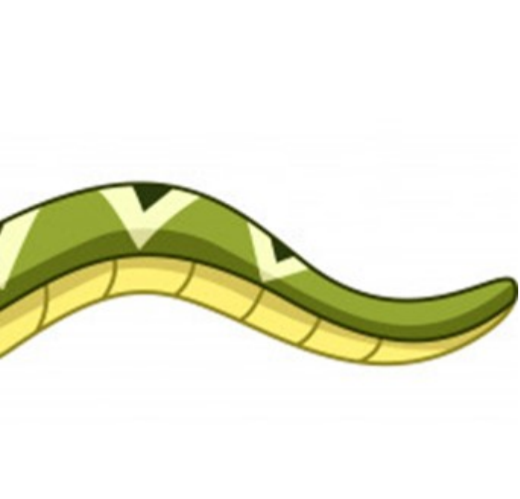 12
1
9
17
7
6
15
20
4
18
10
3
16
14
8
19
5
13
2
11
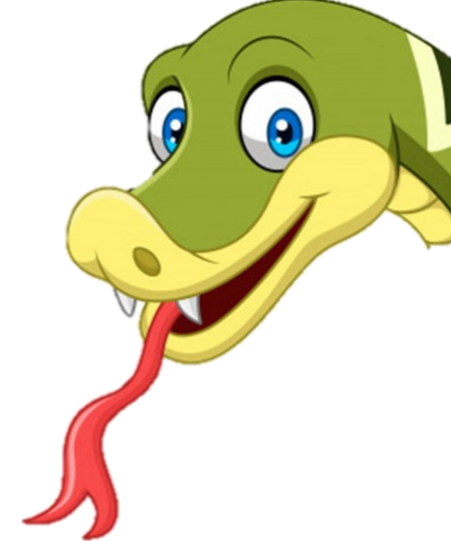 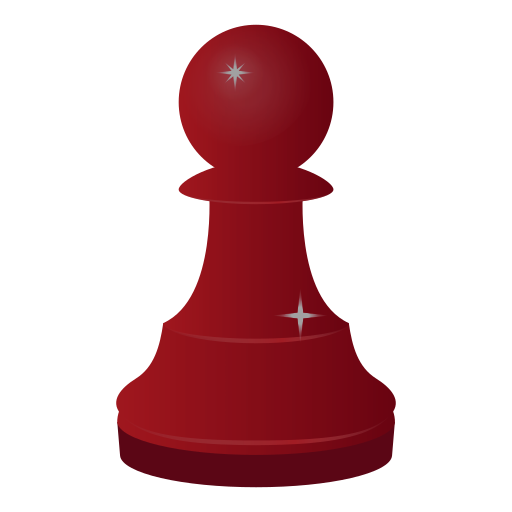 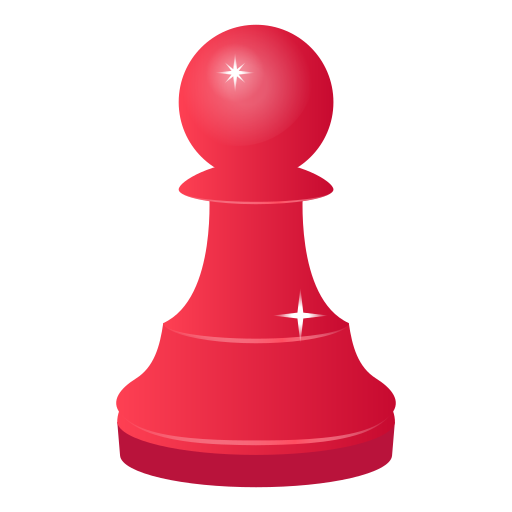 https://maitresse-biglouche.over-blog.com/
JOUR 3
Si je veux faire arriver le 2e pion sur la case 8, combien faut il que je fasse avec le dé?
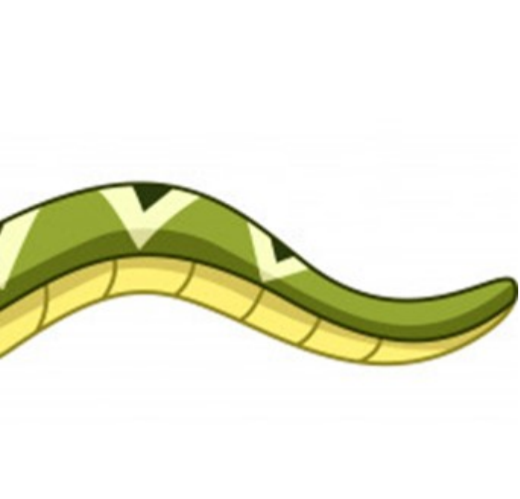 12
1
9
17
7
6
15
20
4
18
10
3
16
14
8
19
5
13
2
11
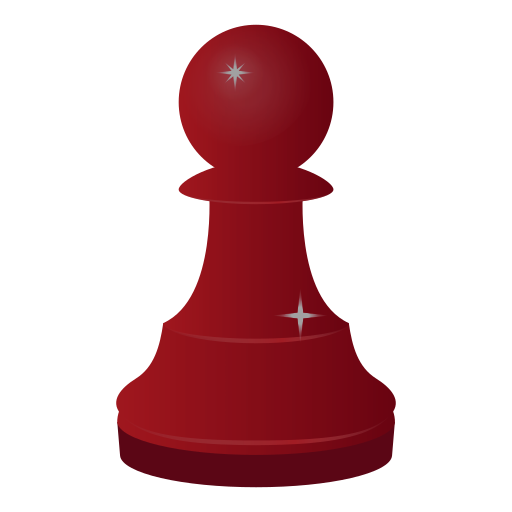 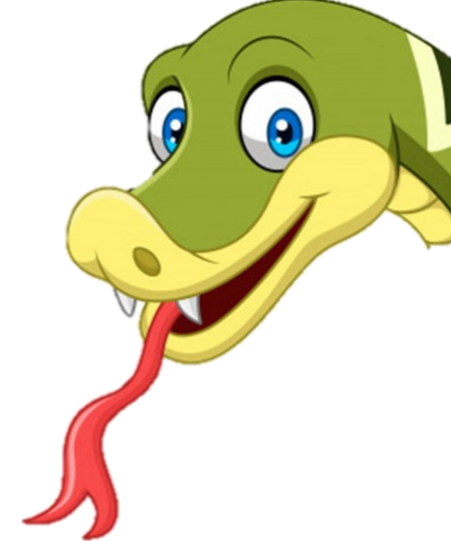 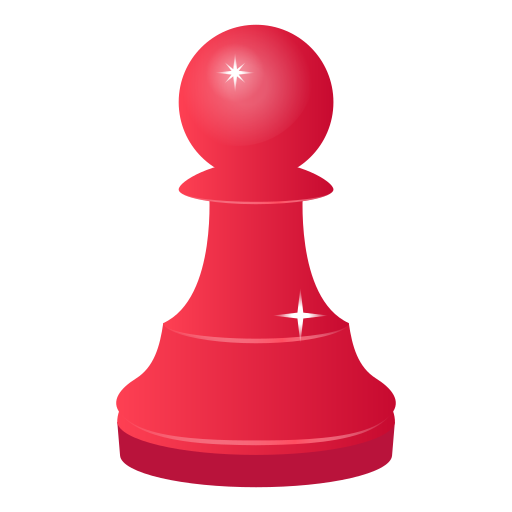 https://maitresse-biglouche.over-blog.com/
JOUR 3
Si je veux faire arriver le 2e pion sur la case 8, combien faut il que je fasse avec le dé?
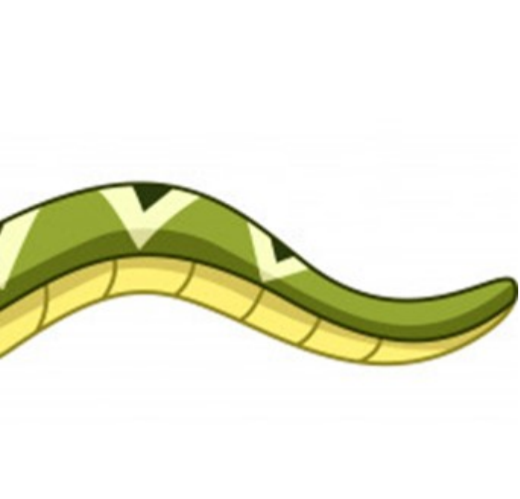 12
1
9
17
7
6
15
20
4
18
10
3
16
14
8
19
5
13
2
11
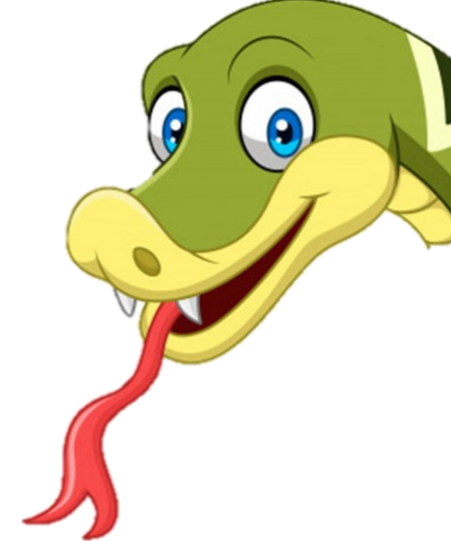 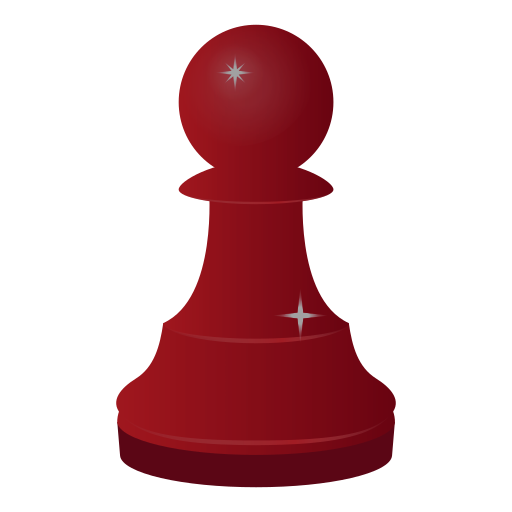 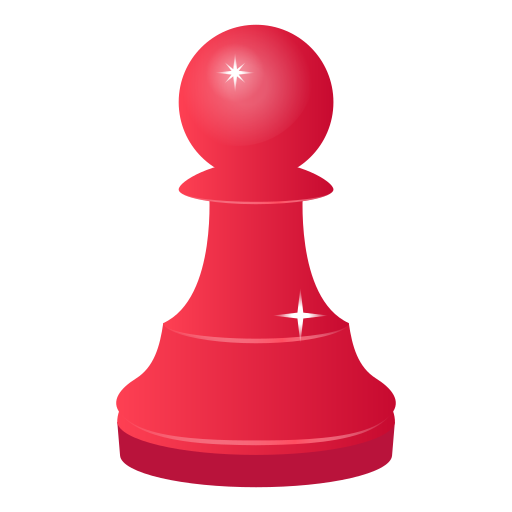 https://maitresse-biglouche.over-blog.com/
JOUR 3
Si je veux faire arriver le 2e pion sur la case 8, combien faut il que je fasse avec le dé?
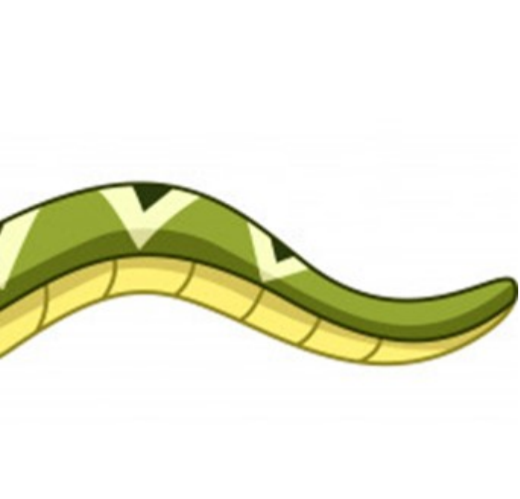 12
1
9
17
7
6
15
20
4
18
10
3
16
14
8
19
5
13
2
11
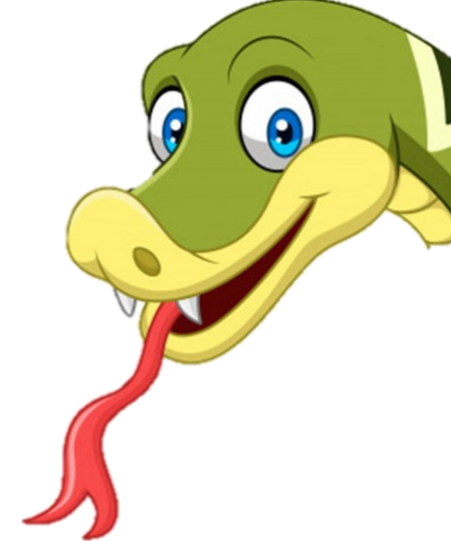 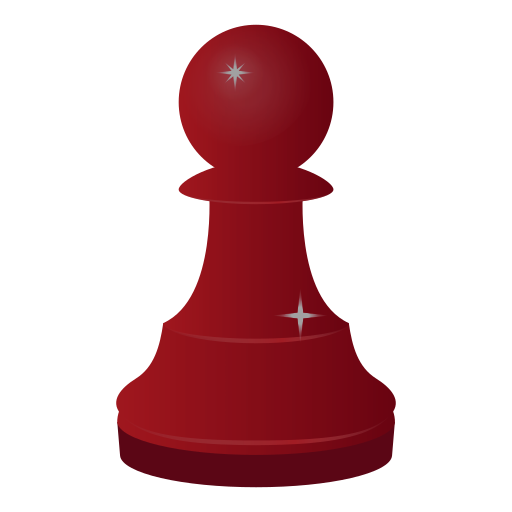 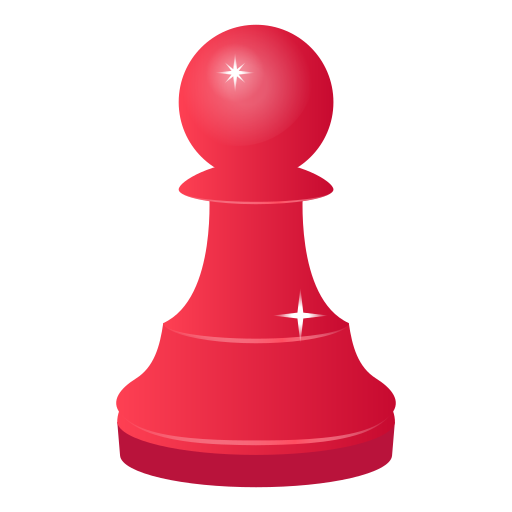 https://maitresse-biglouche.over-blog.com/
JOUR 3
Si je veux faire arriver le 2e pion sur la case 8, combien faut il que je fasse avec le dé?
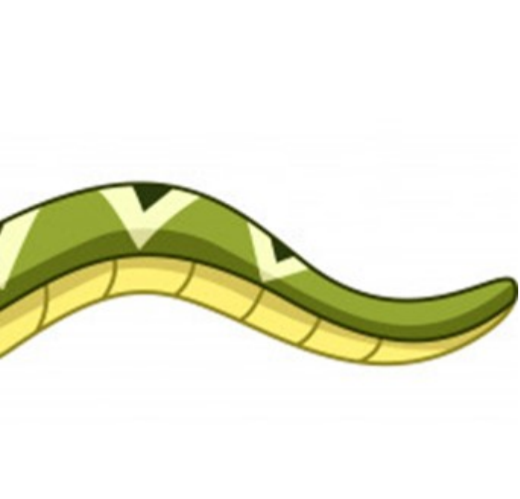 12
1
9
17
7
6
15
20
4
18
10
3
16
14
8
19
5
13
2
11
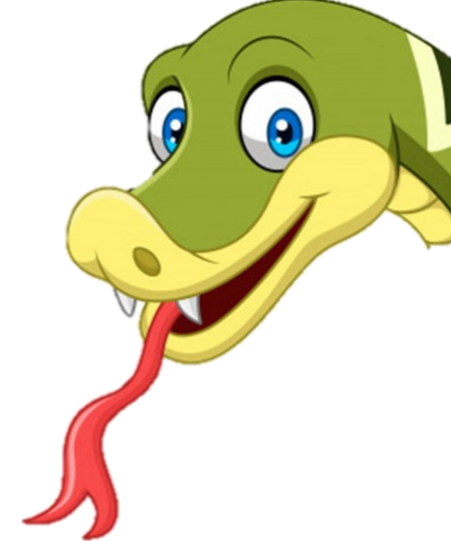 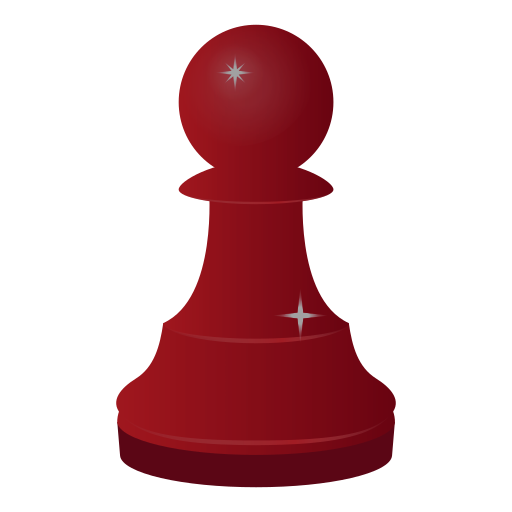 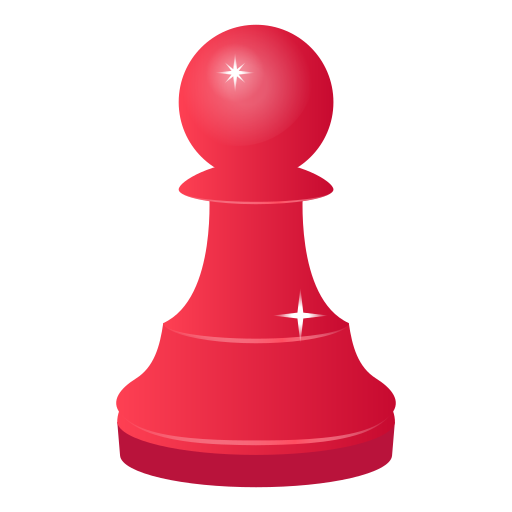 https://maitresse-biglouche.over-blog.com/
JOUR 3
Si je veux faire arriver le 2e pion sur la case 8, combien faut il que je fasse avec le dé?
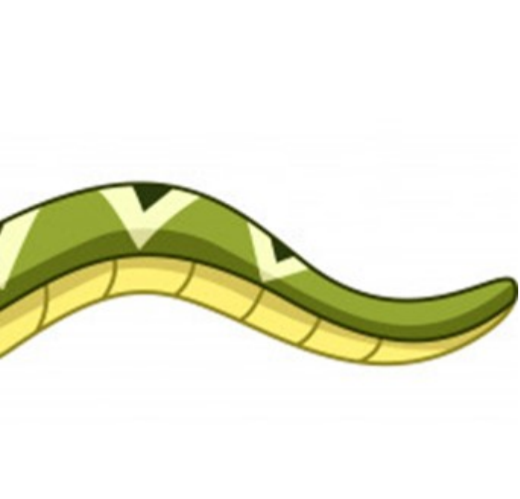 12
1
9
17
7
6
15
20
4
18
10
3
16
14
8
19
5
13
2
11
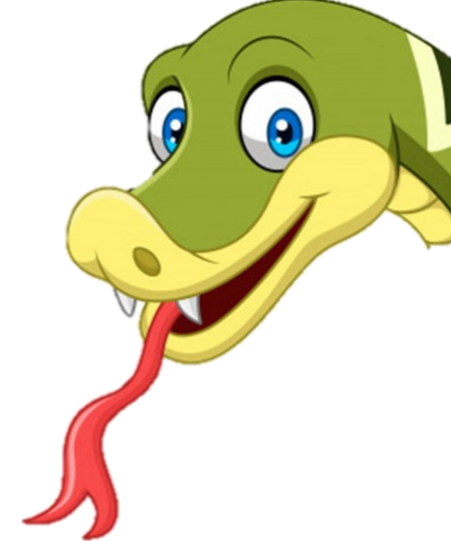 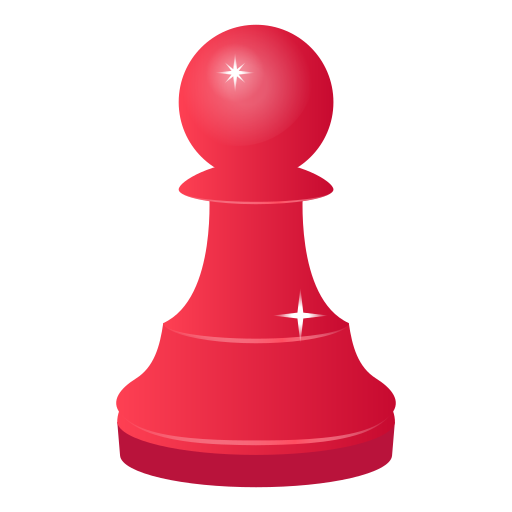 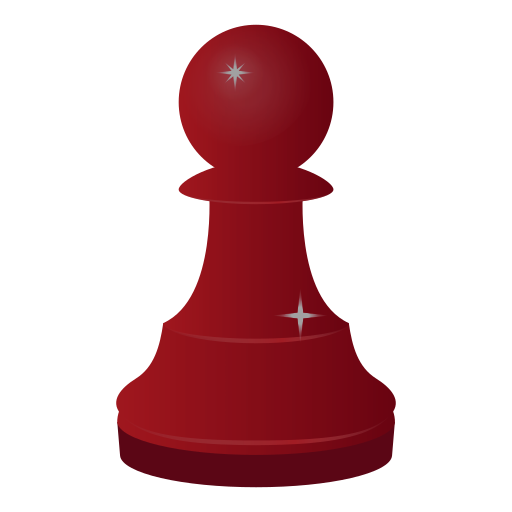 https://maitresse-biglouche.over-blog.com/
JOUR 3
Si je veux faire arriver le 2e pion sur la case 8, combien faut il que je fasse avec le dé?
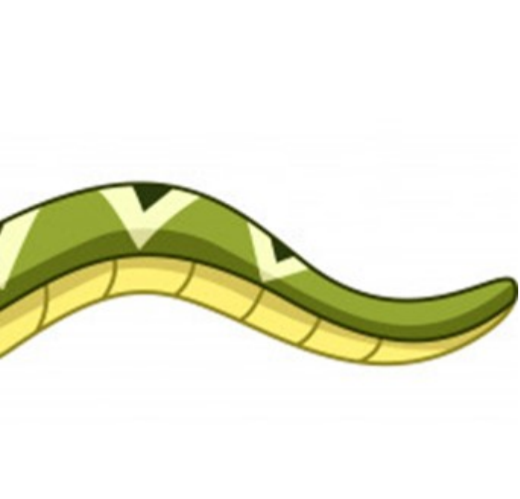 12
1
9
17
7
6
15
20
4
18
10
3
16
14
8
19
5
13
2
11
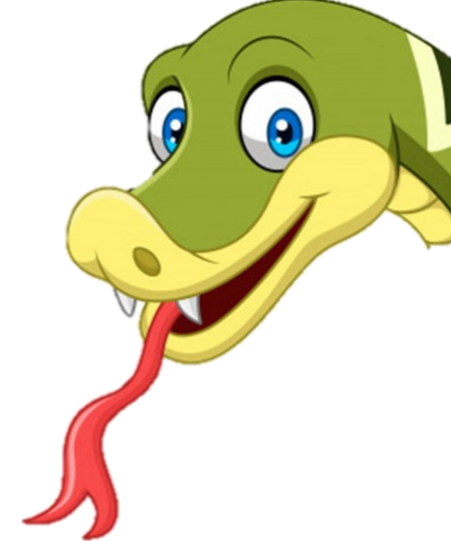 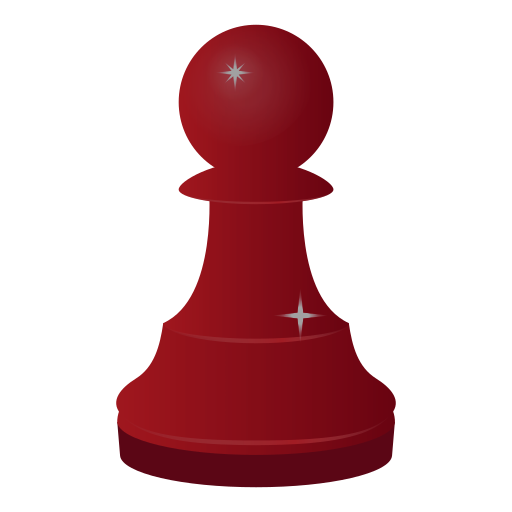 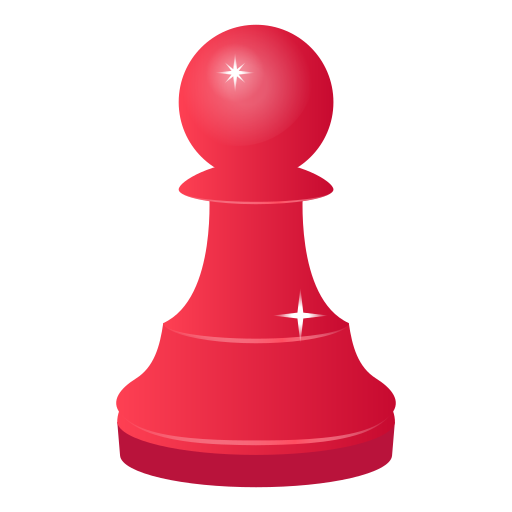 https://maitresse-biglouche.over-blog.com/
JOUR 3
Si je veux faire arriver le 2e pion sur la case 8, combien faut il que je fasse avec le dé?
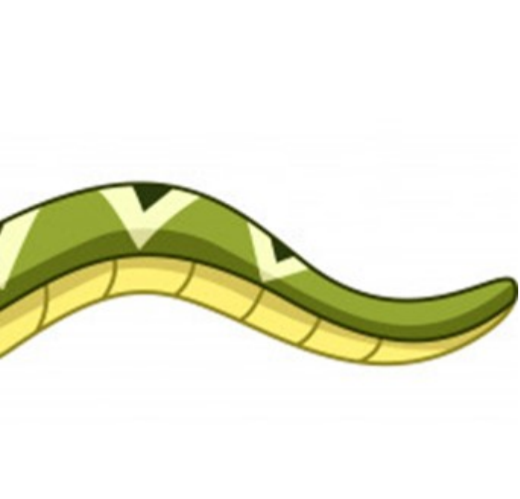 1
12
1
9
17
7
6
15
20
4
18
10
3
16
14
8
19
5
13
2
11
2
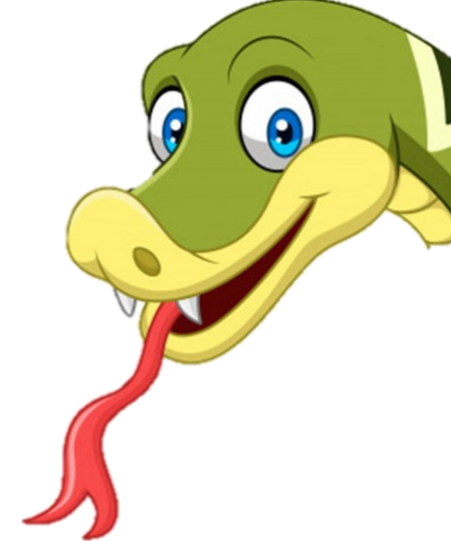 3
4
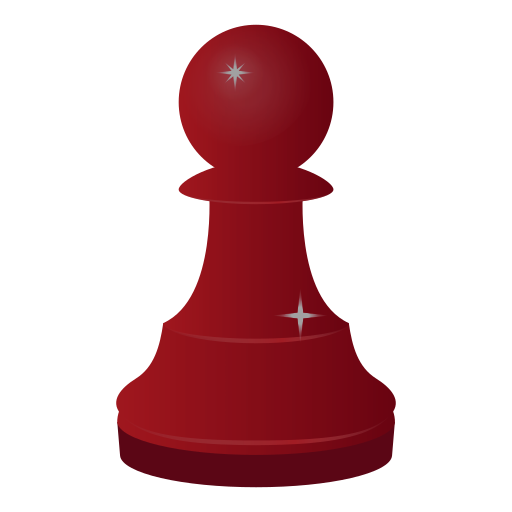 6
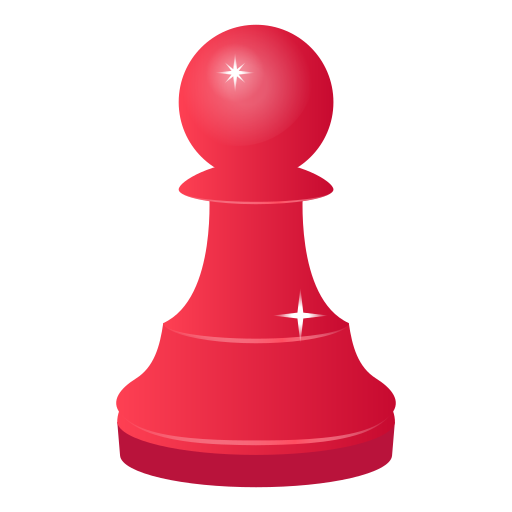 5
7
https://maitresse-biglouche.over-blog.com/
JOUR 3
Quel pion est devant l’autre ?
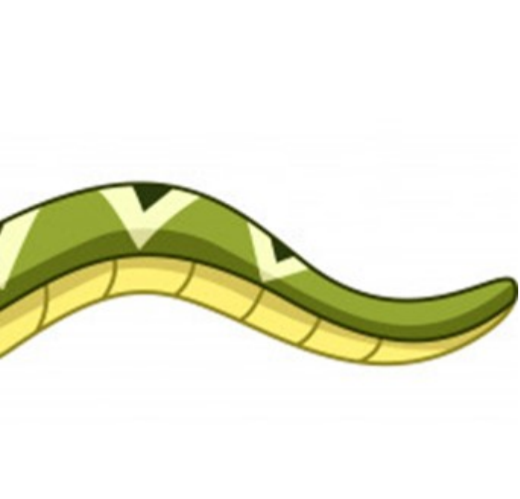 12
1
9
17
7
6
15
20
4
18
10
3
16
14
8
19
5
13
2
11
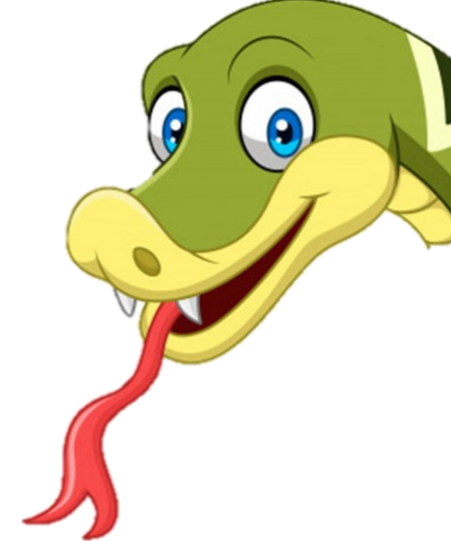 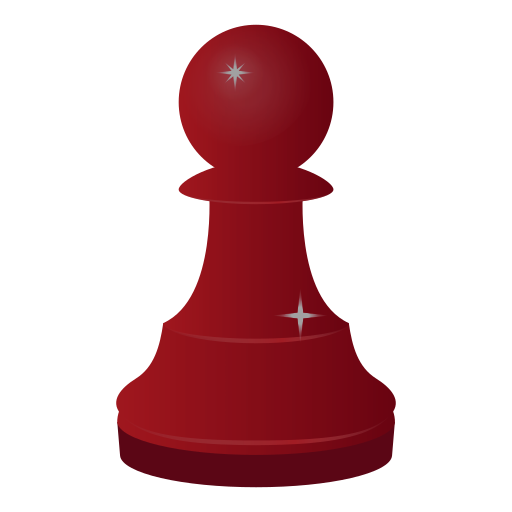 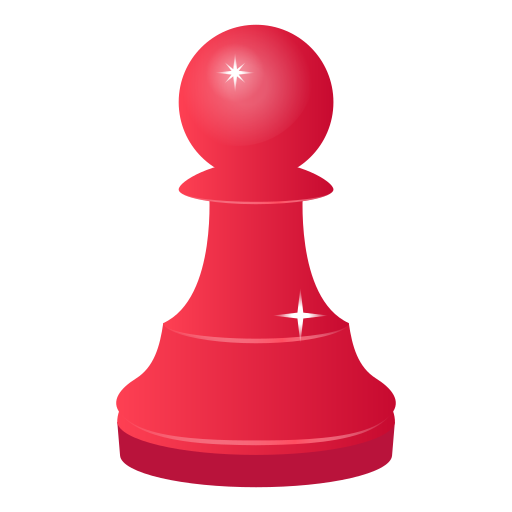 https://maitresse-biglouche.over-blog.com/
Jour 4
JOUR 4
Je joue au jeu du furet en allant le plus loin possible.
6
7
2
1
8
9
3
4
5
16
10
11
13
15
17
18
14
19
12
22
23
24
27
28
29
26
20
21
25
30
https://maitresse-biglouche.over-blog.com/
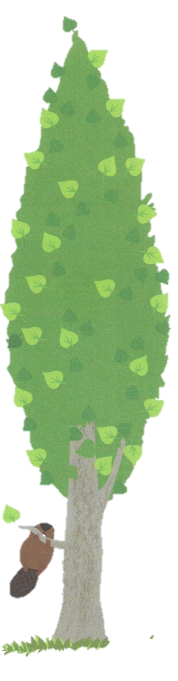 JOUR 4
Un castor veut abattre un énorme peuplier.

Mais, tout seul, il n’y arrive pas !
https://maitresse-biglouche.over-blog.com/
JOUR 4
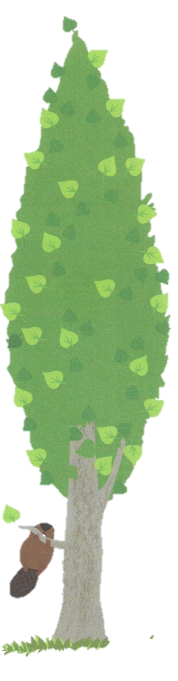 Un autre castor vient l’aider,

Mais, à DEUX, ils n’y arrivent pas !
https://maitresse-biglouche.over-blog.com/
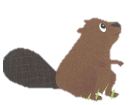 JOUR 4
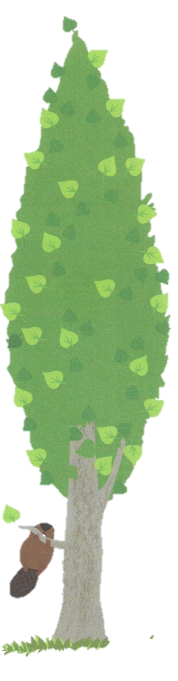 Alors un autre castor vient, puis encore un autre.

Mais, à QUATRE, ils n’y arrivent pas !
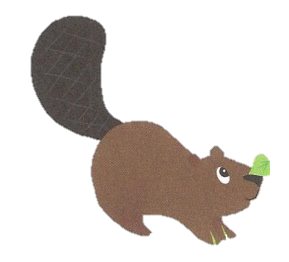 https://maitresse-biglouche.over-blog.com/
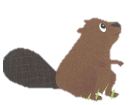 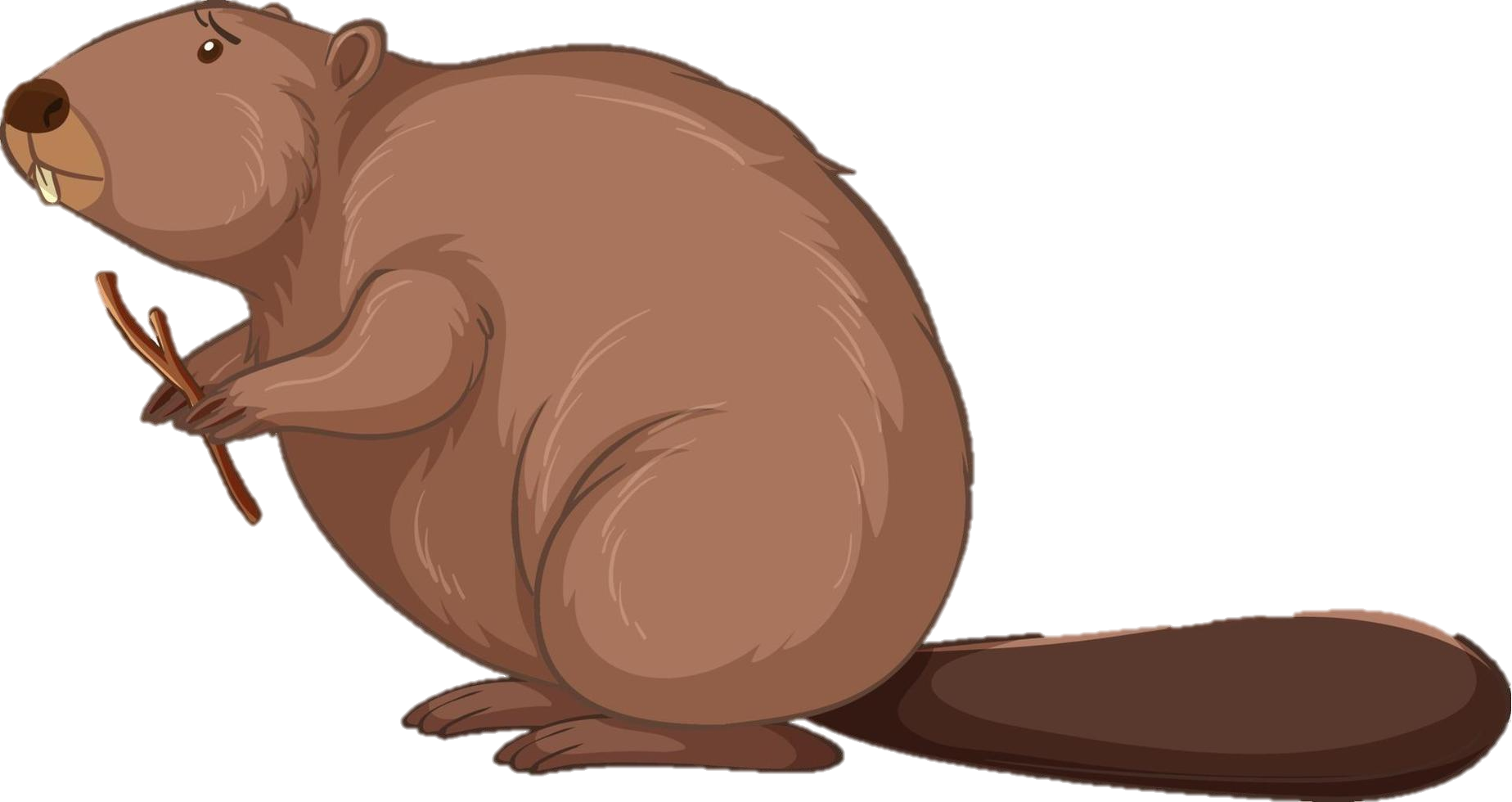 JOUR 4
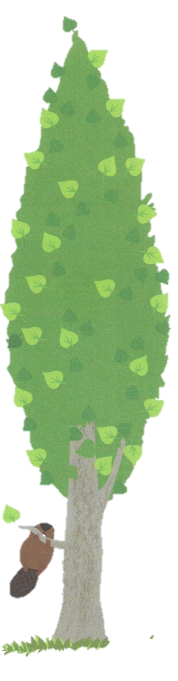 Alors deux autres castors viennent les aider.

Mais, à SIX, ils n’y arrivent pas !
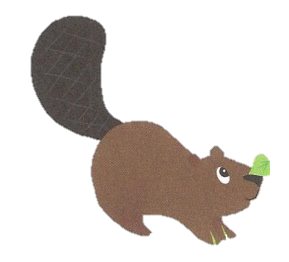 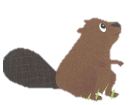 https://maitresse-biglouche.over-blog.com/
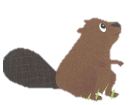 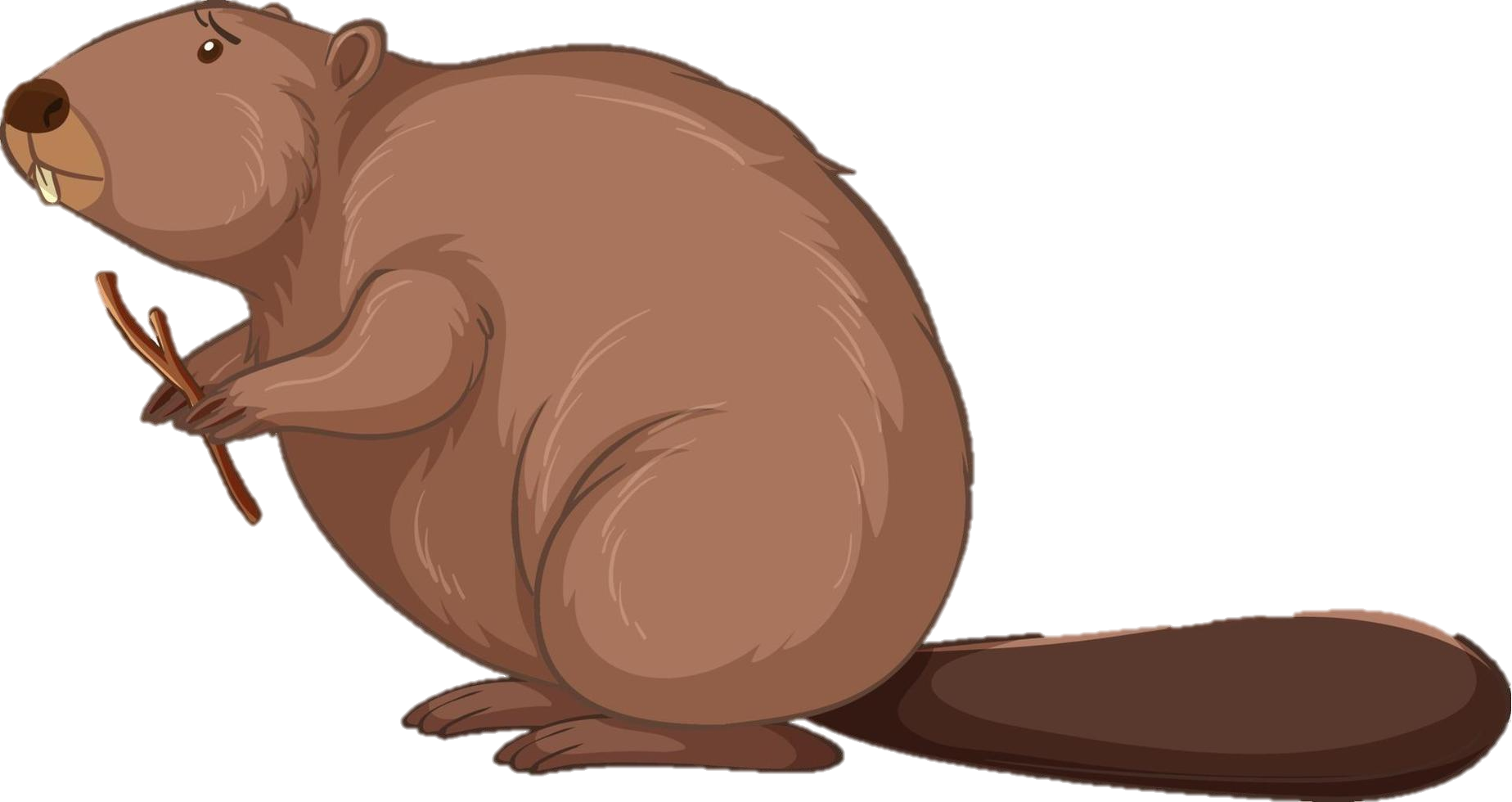 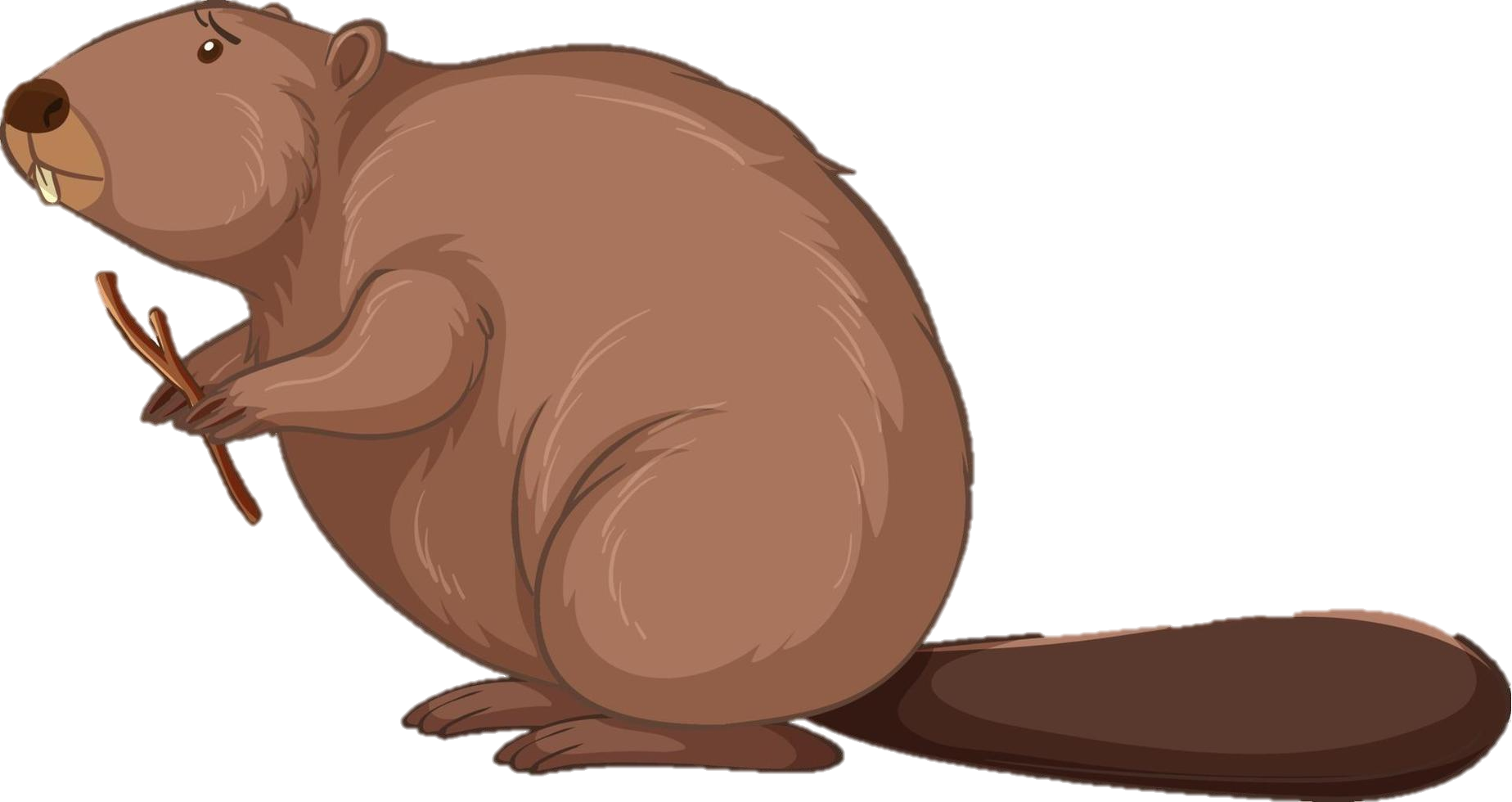 JOUR 4
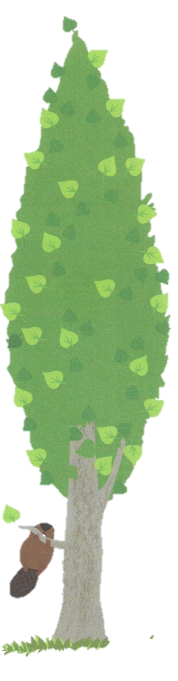 Alors ils appellent les castors les plus forts.

Voilà deux castors qui arrivent, ça fait HUIT castors.
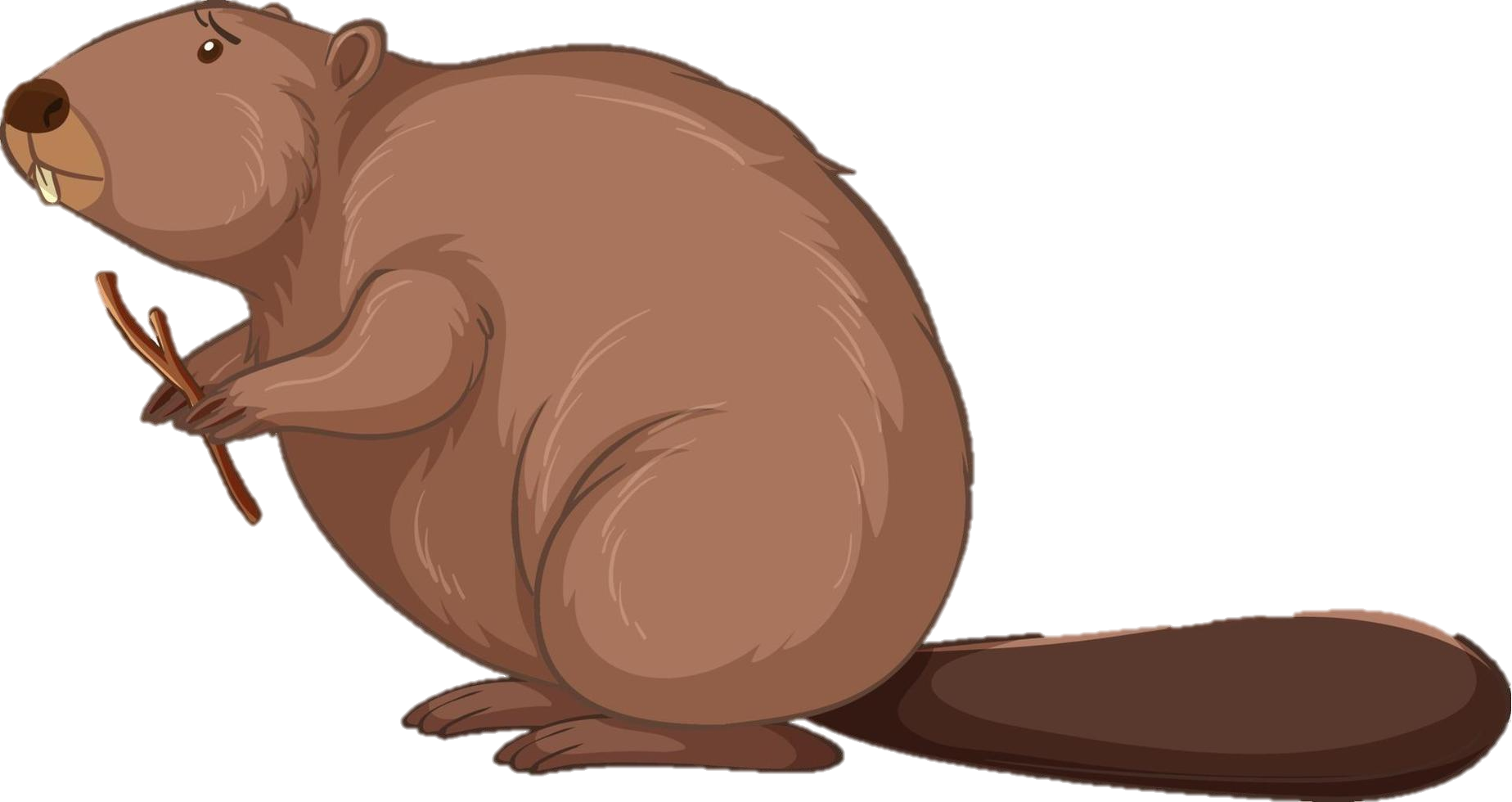 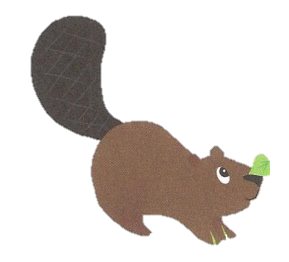 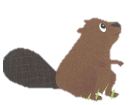 https://maitresse-biglouche.over-blog.com/
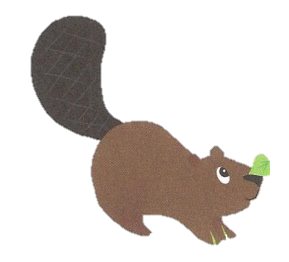 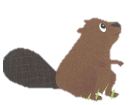 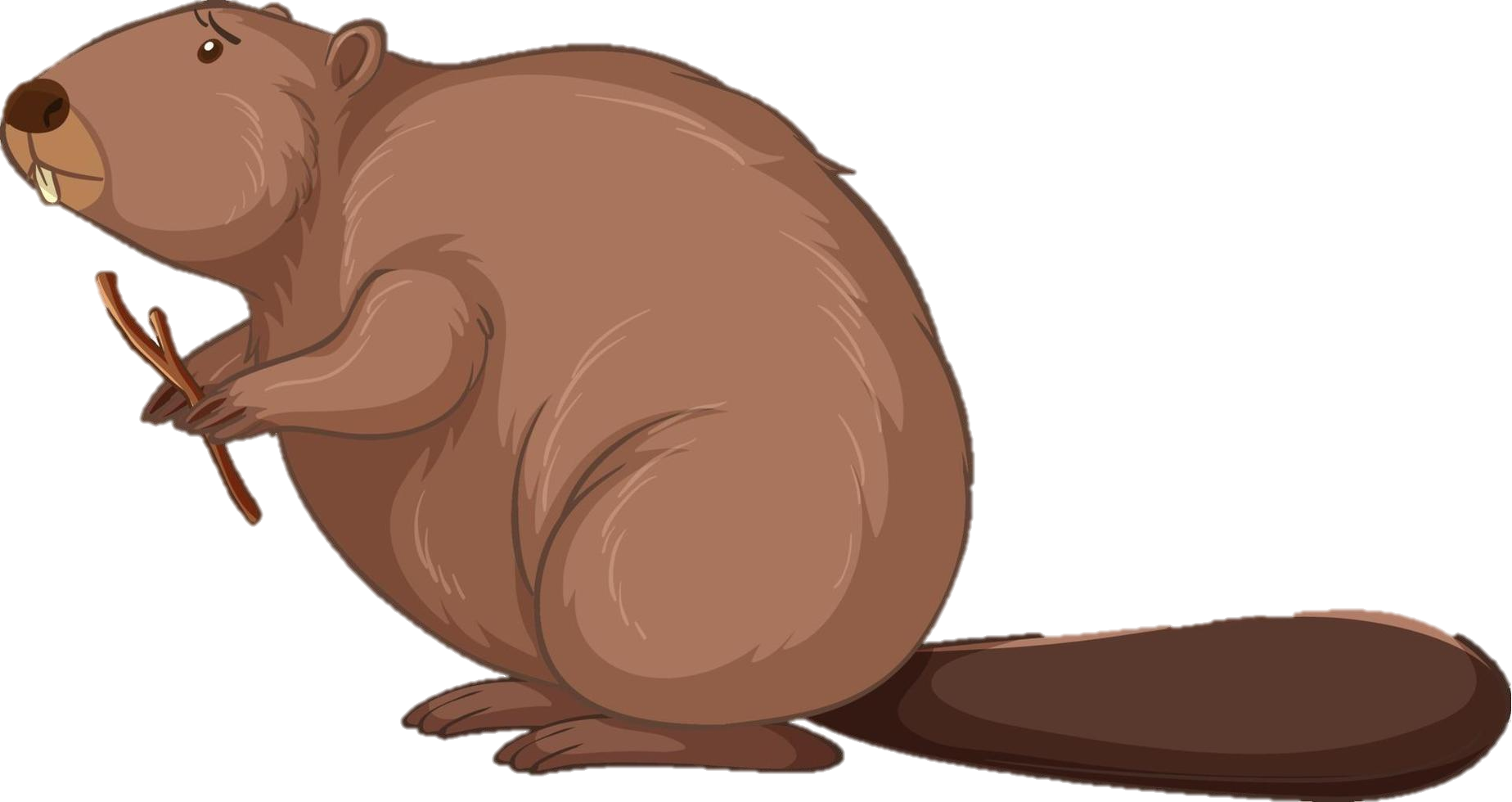 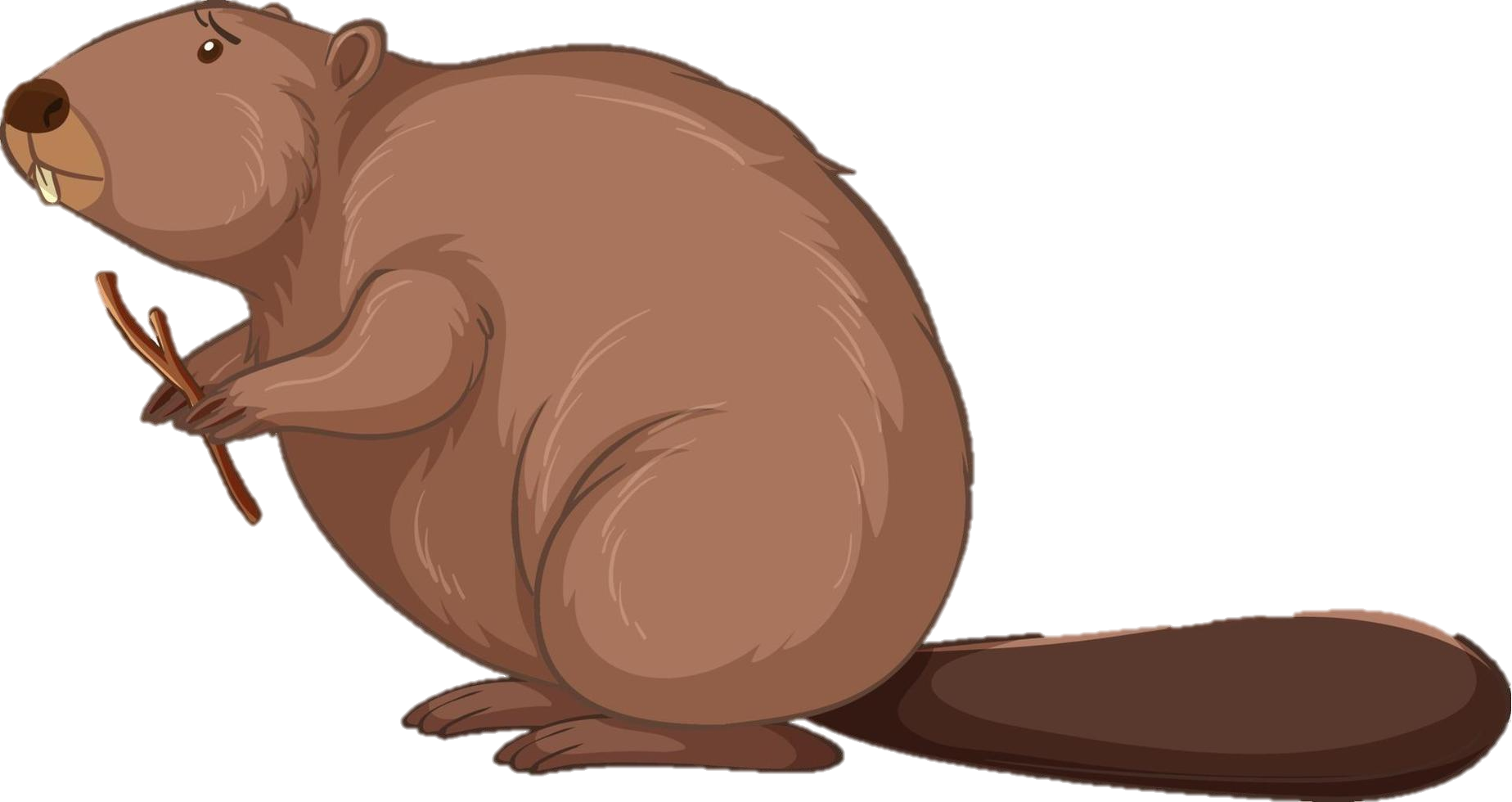 JOUR 4
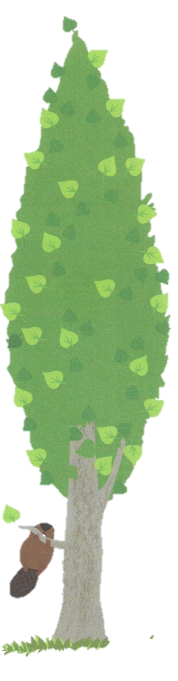 Et encore deux castors, ça fait DIX castors super forts.

Et à DIX, ils y arrivent !
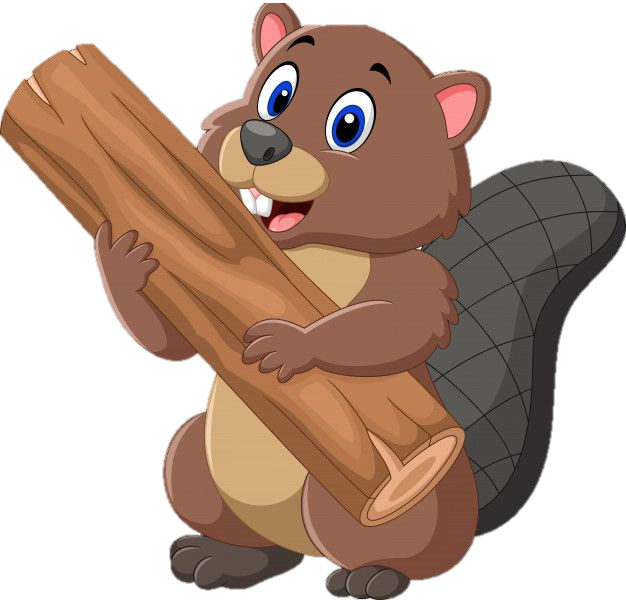 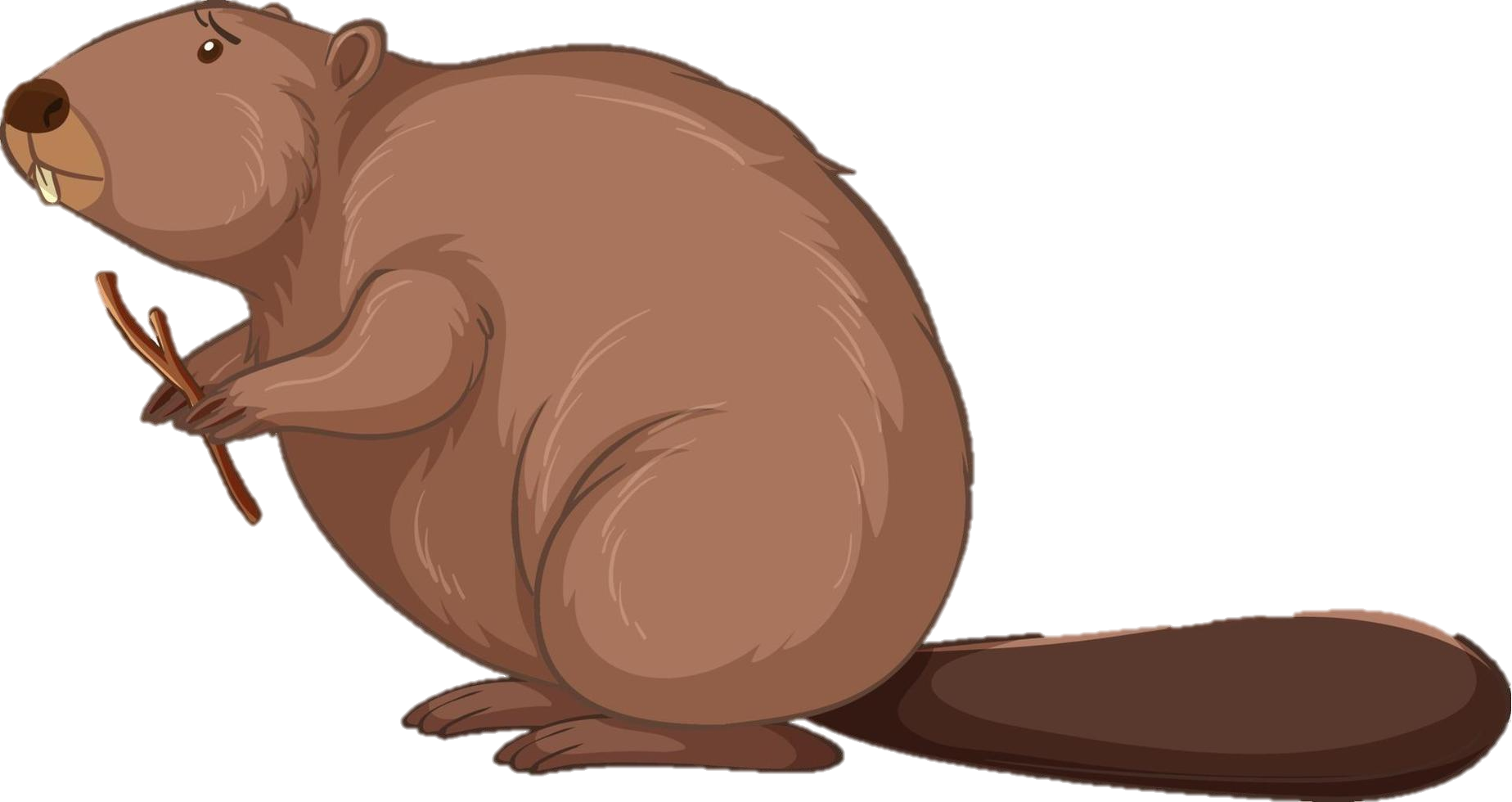 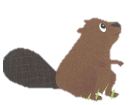 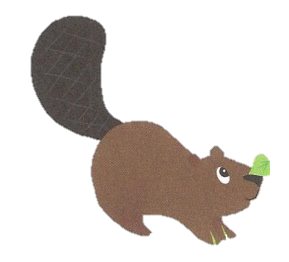 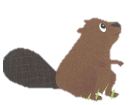 https://maitresse-biglouche.over-blog.com/
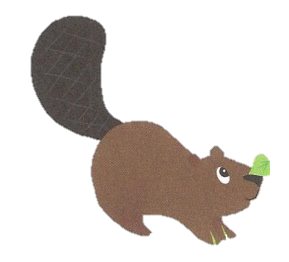 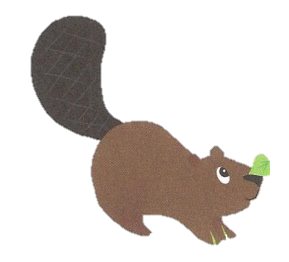 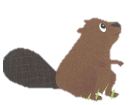 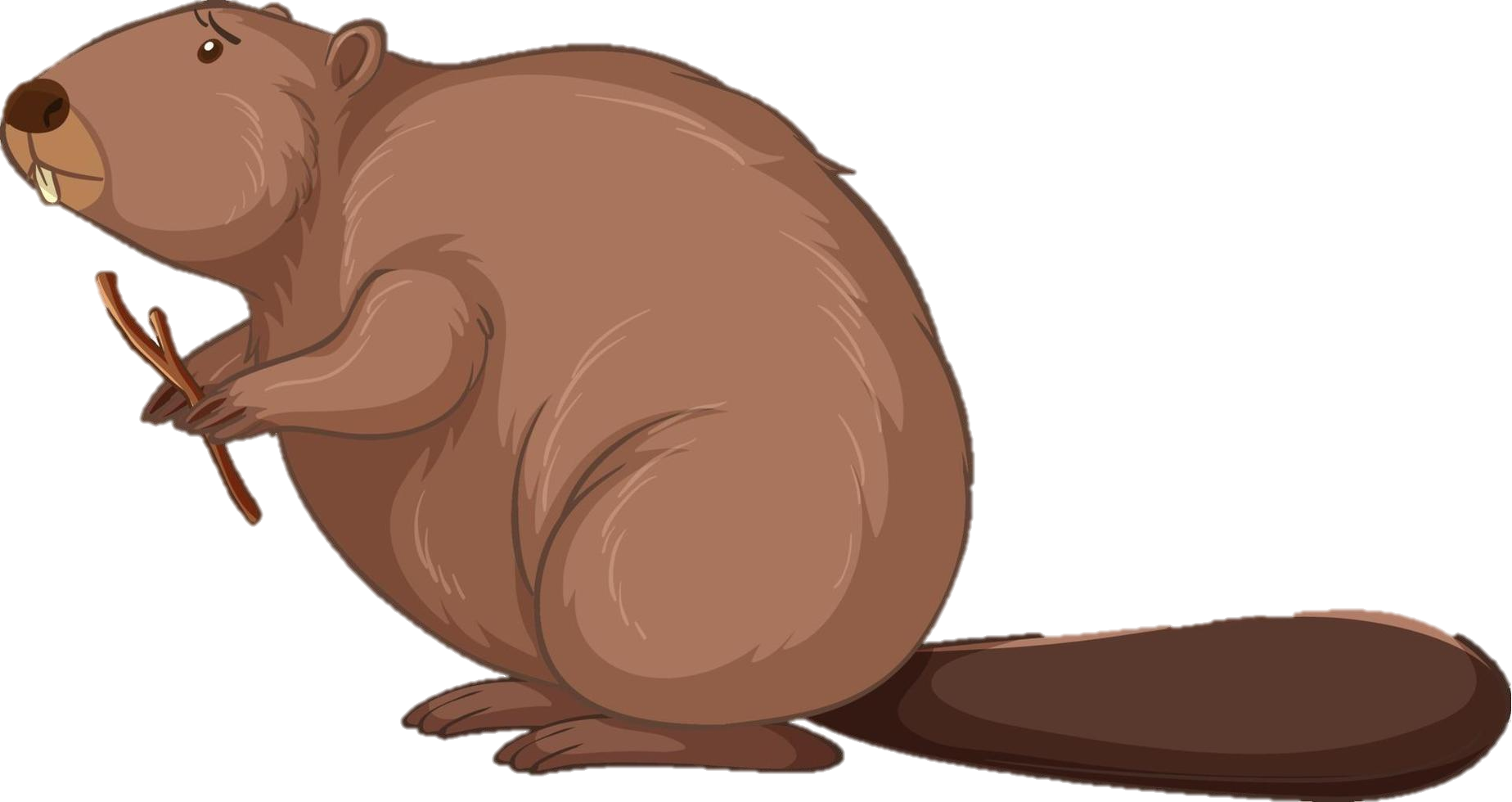 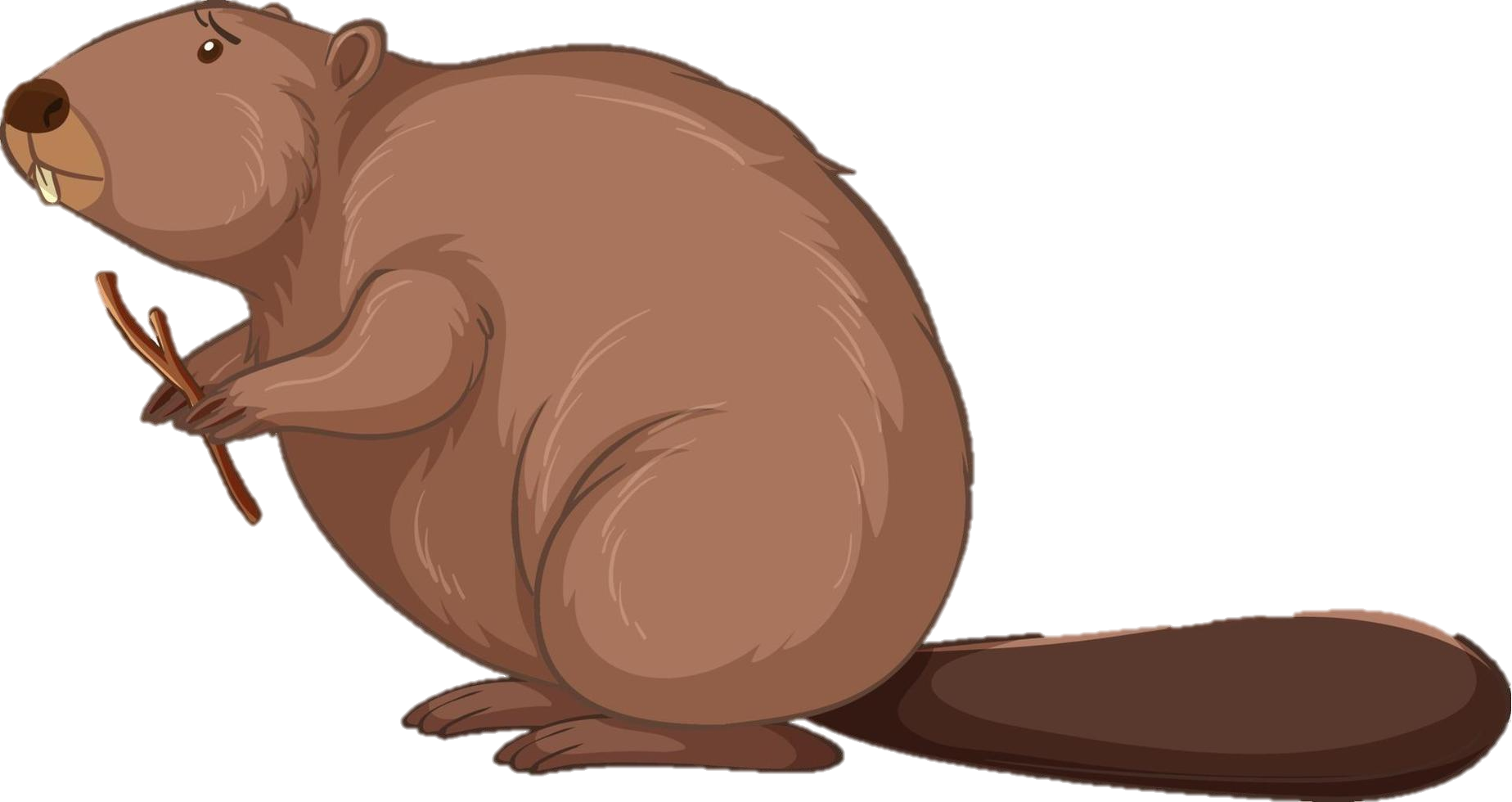